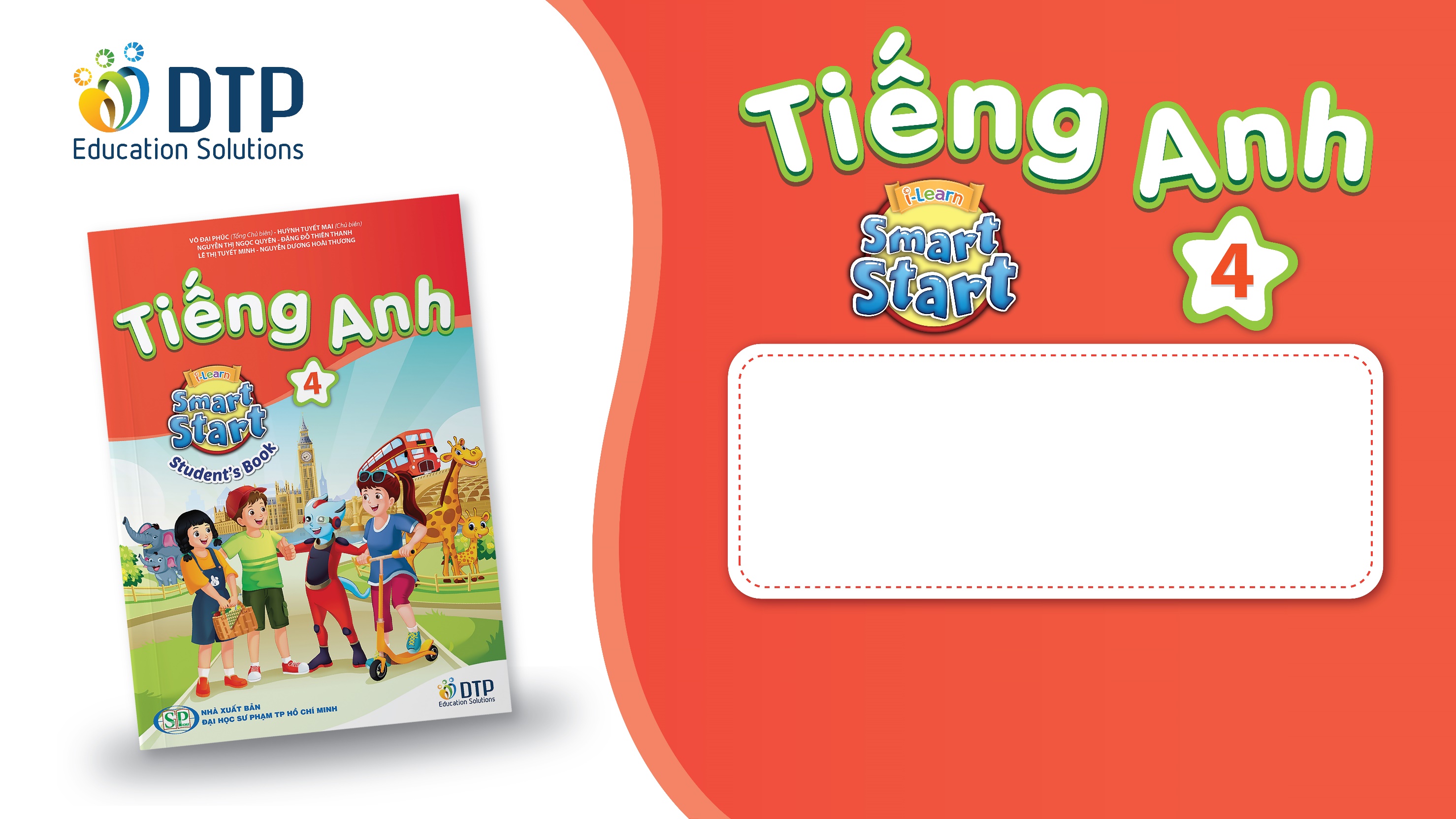 Unit 1: Animals
Lesson 2.2
Page 10
Lesson Outline
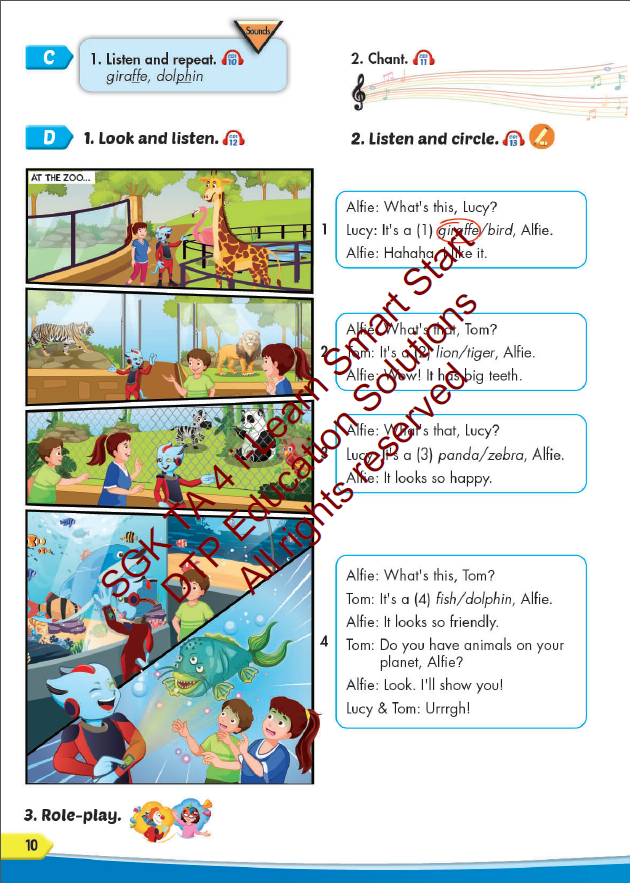 Warm-up
Listening
Consolidation
Wrap-up
Objectives
By the end of this lesson, students will be able to…

Vocabulary: Pronounce and use the words related to the topic properly: panda, giraffe, lion, dolphin, tiger, zebra.
Structure: What's this? - It's a panda. 
                   What's that? - It's a dolphin.
Phonics: Draw attention to the initial/f inal/medial /f/ sound. and practice the conversations.
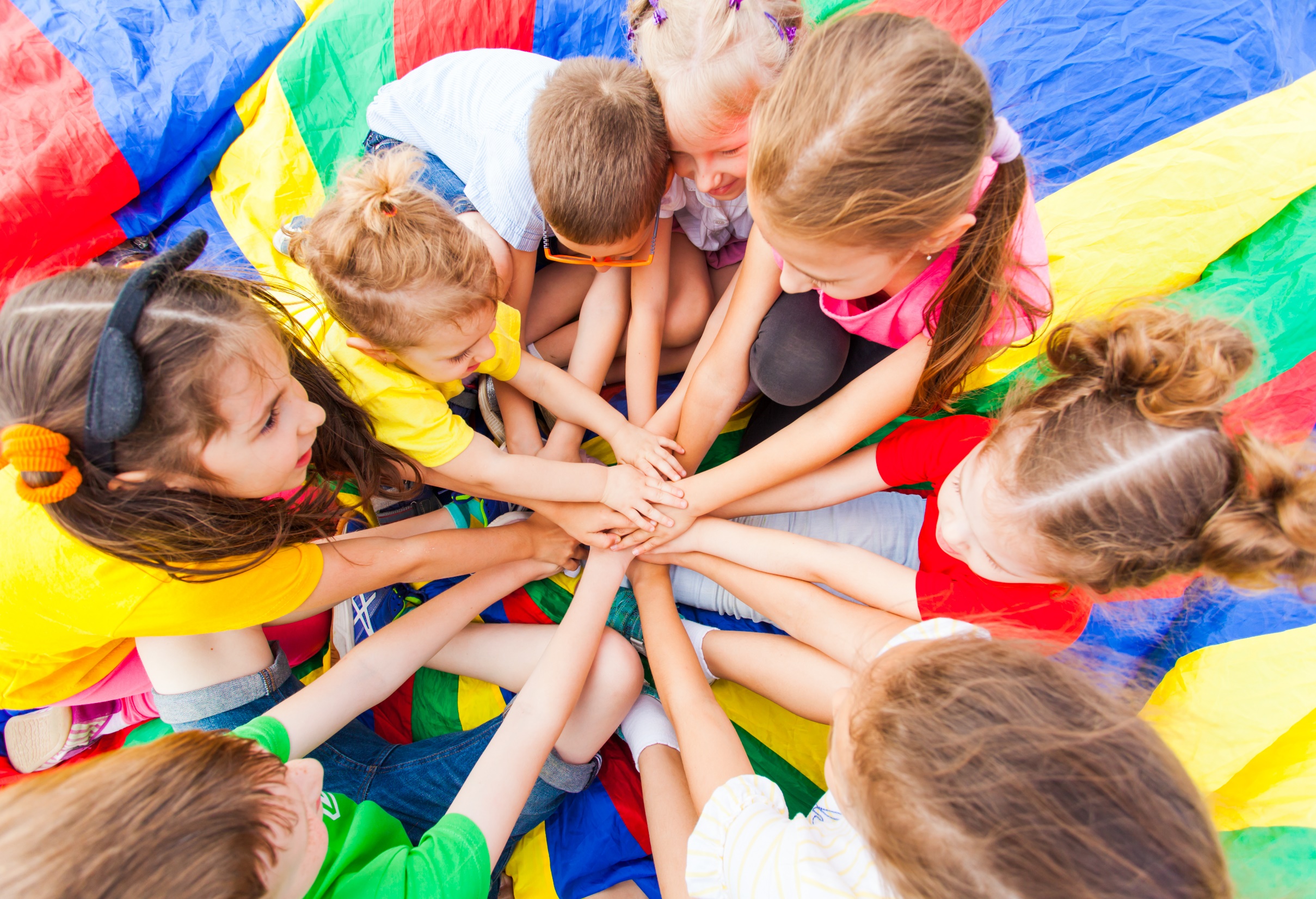 WARM UP
Check your memory
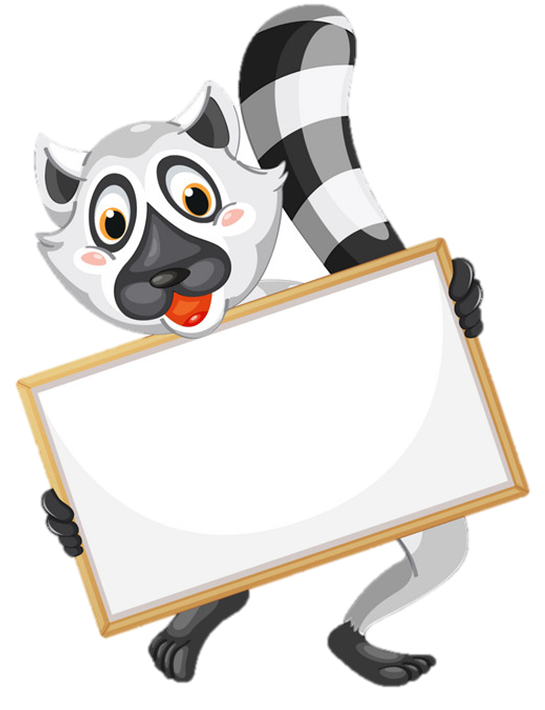 a
b
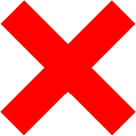 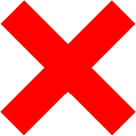 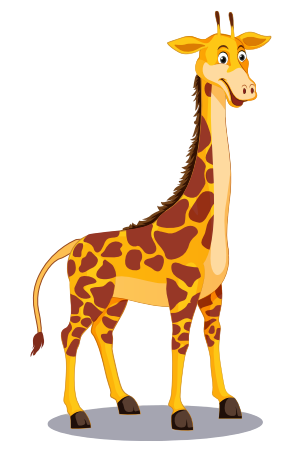 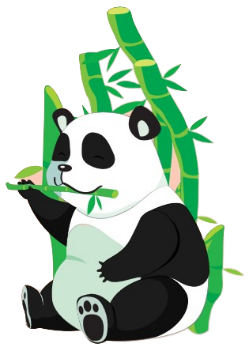 Next
c
d
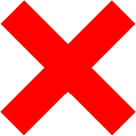 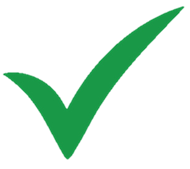 lion
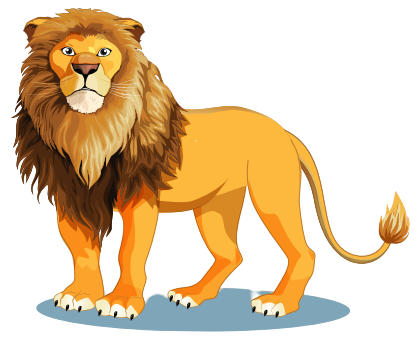 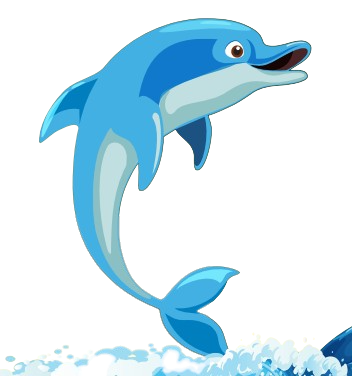 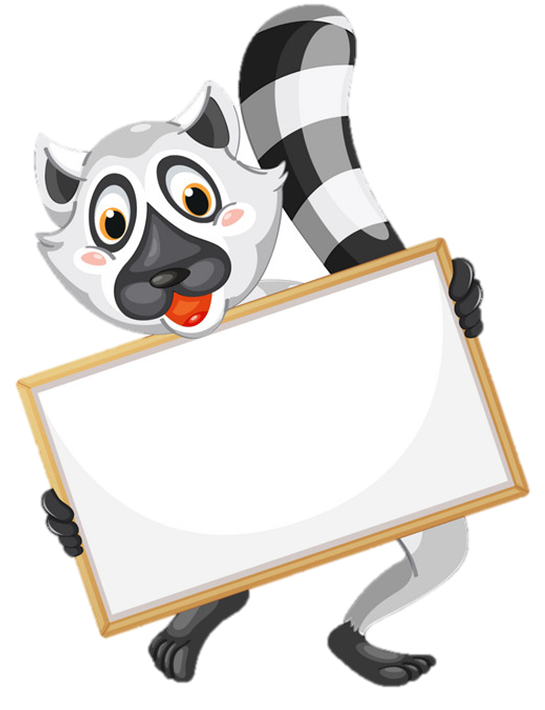 a
b
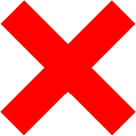 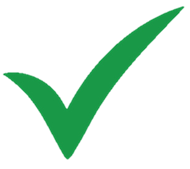 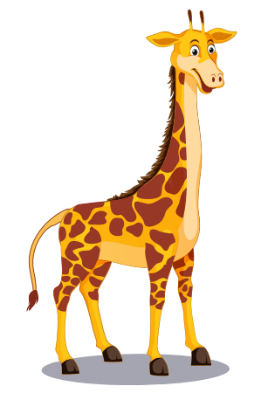 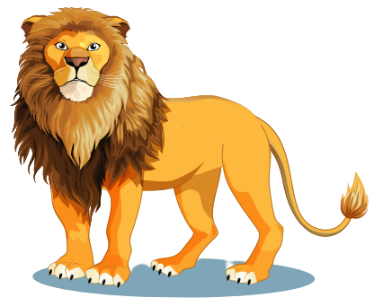 Next
c
d
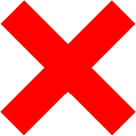 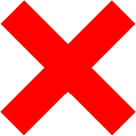 giraffe
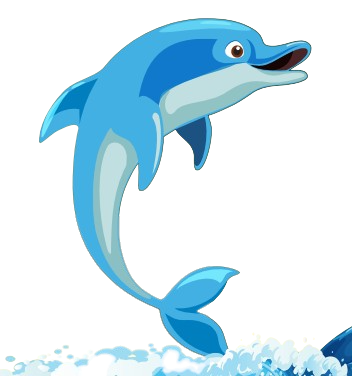 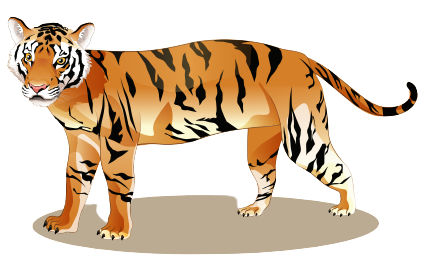 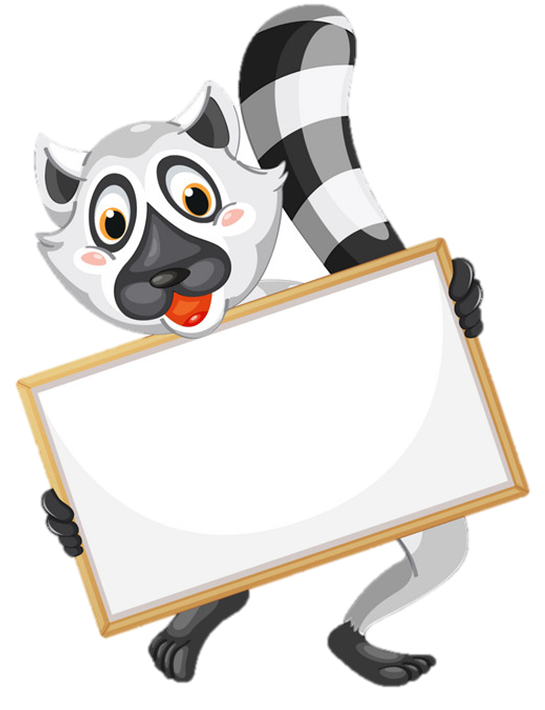 a
b
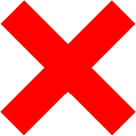 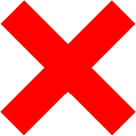 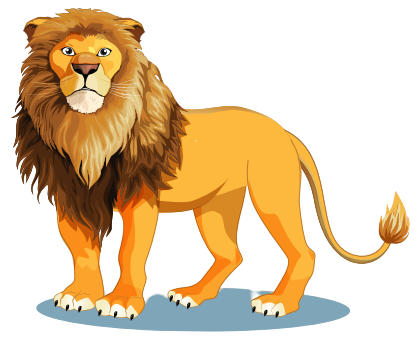 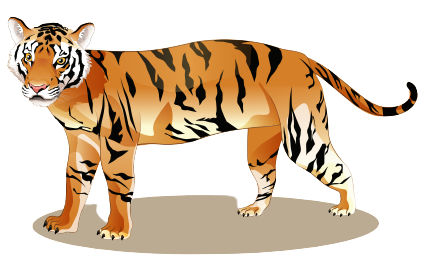 Next
c
d
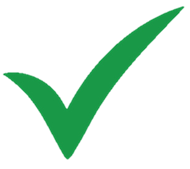 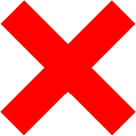 dolphin
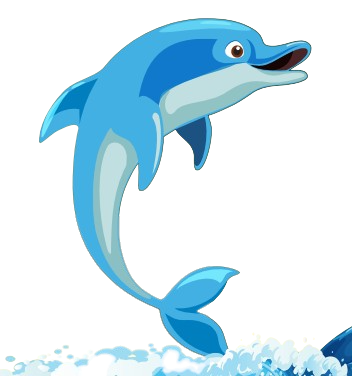 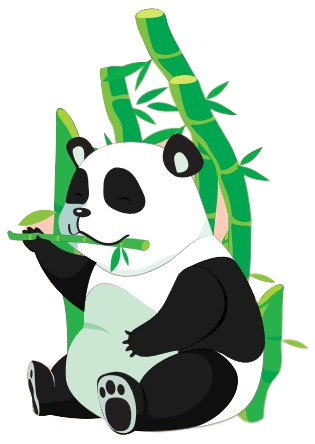 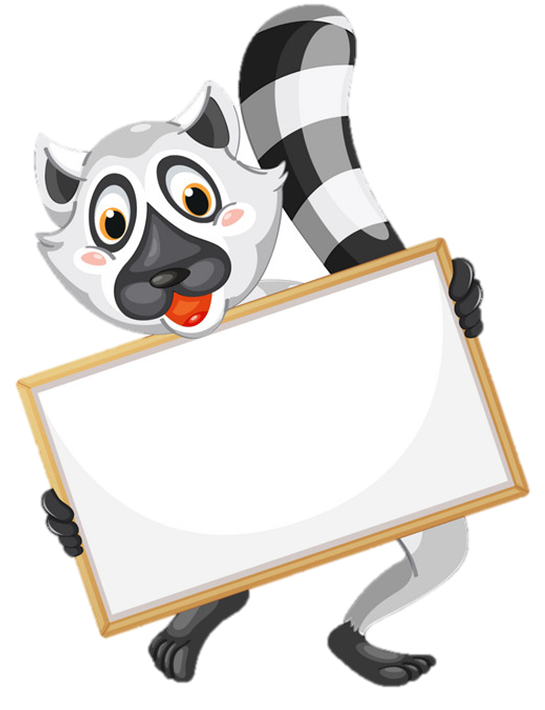 a
b
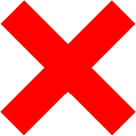 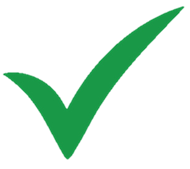 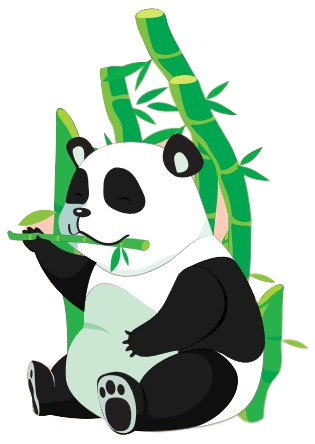 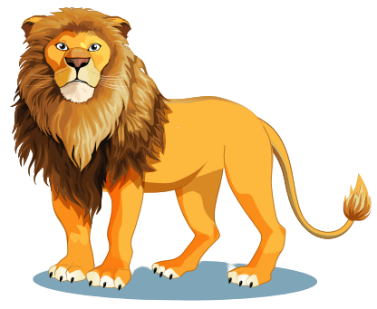 Next
c
d
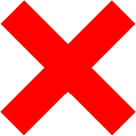 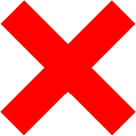 panda
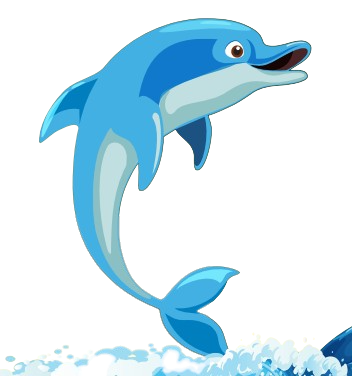 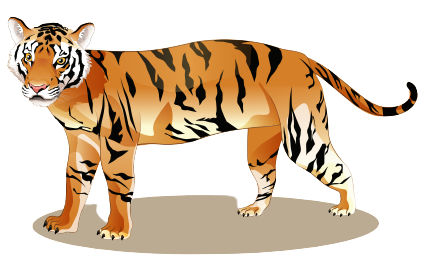 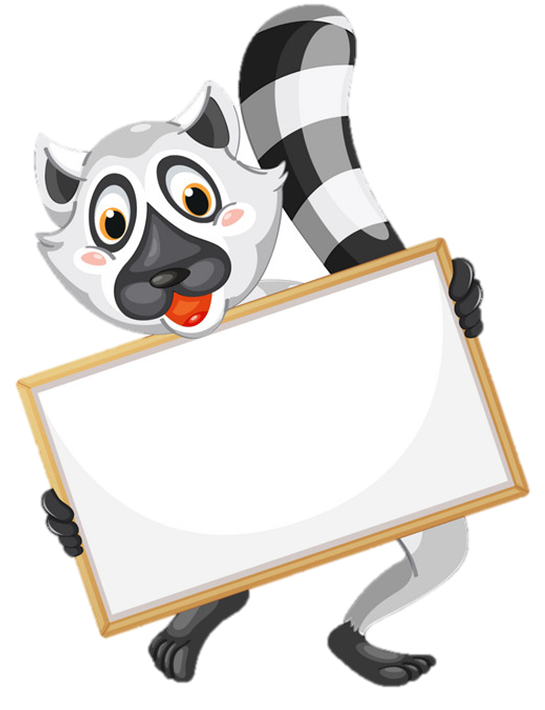 a
b
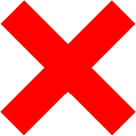 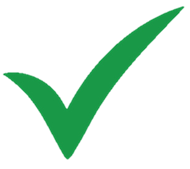 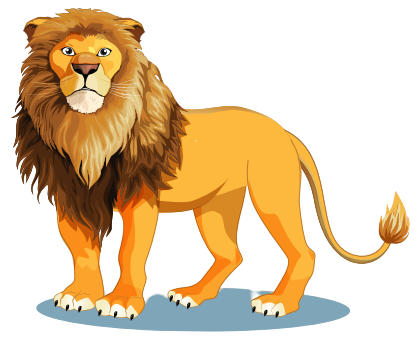 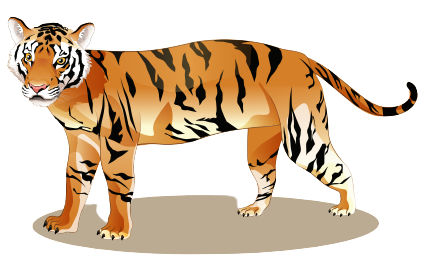 DTP education
Next
c
d
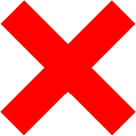 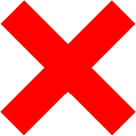 tiger
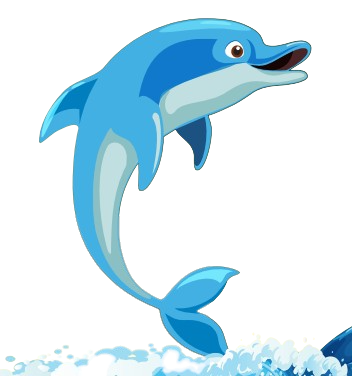 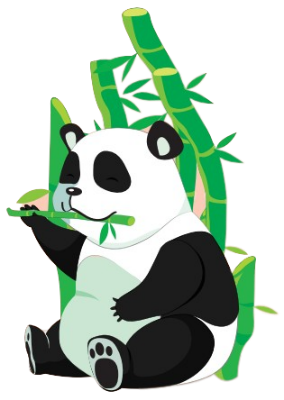 It’s time to learn …
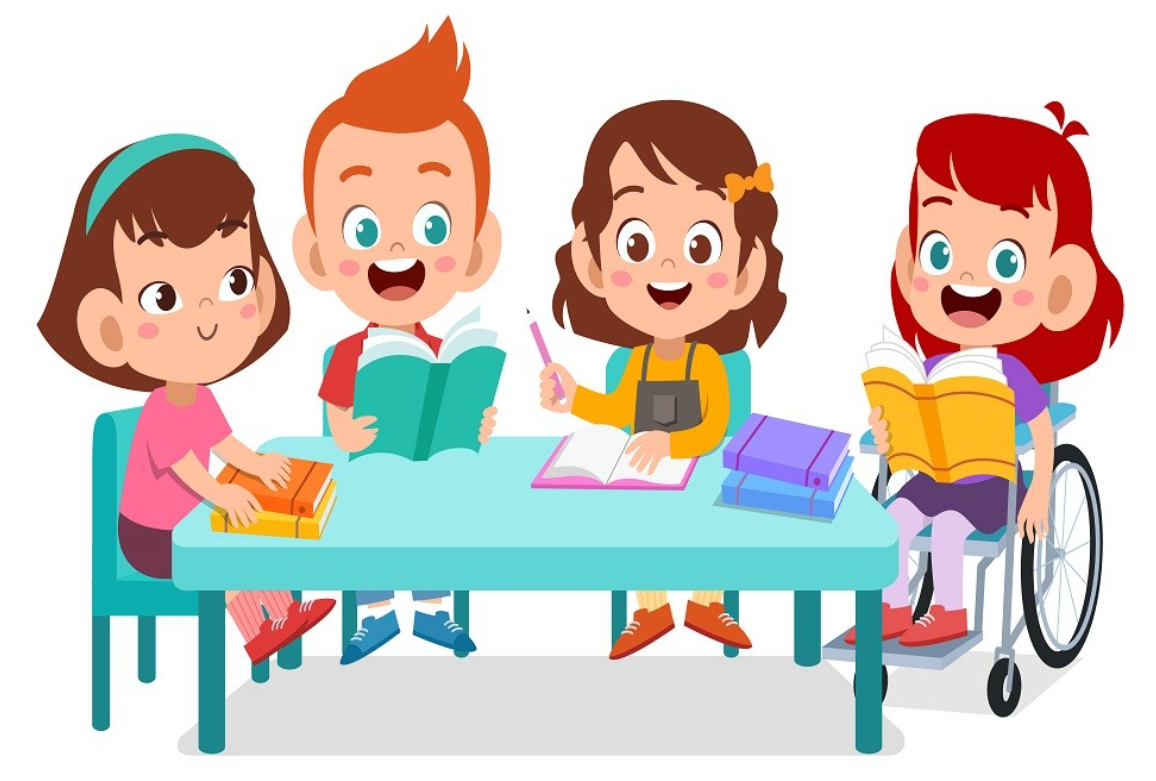 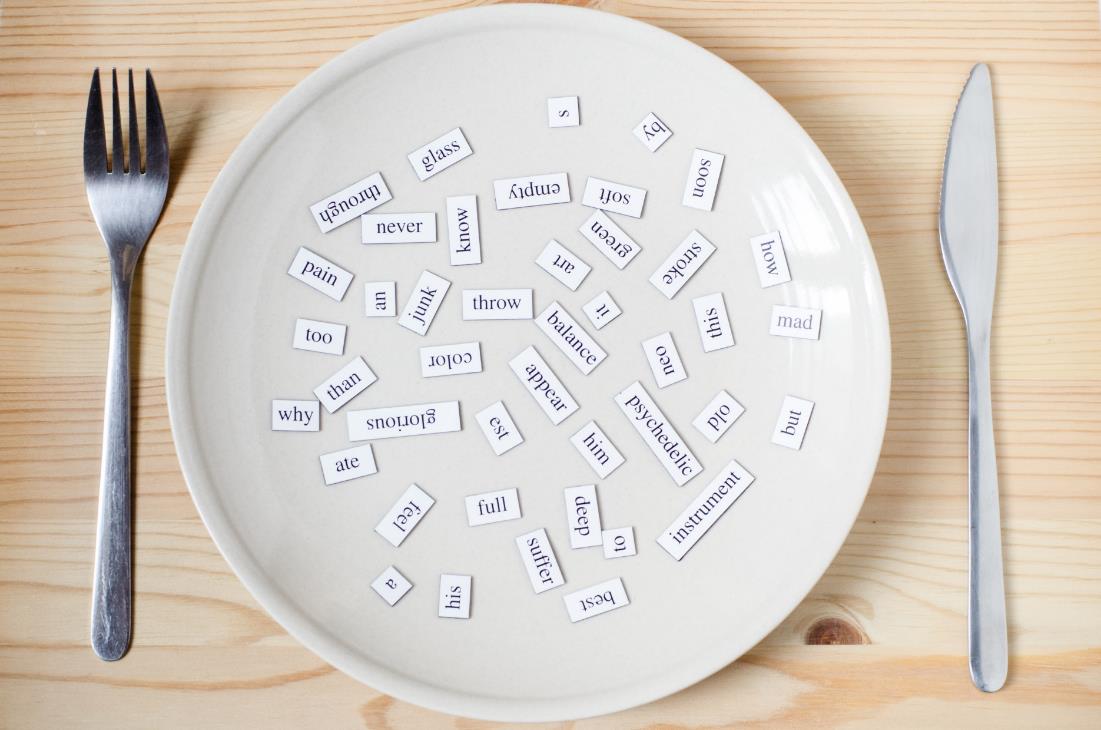 Phonics
/f/
Click CD1 track 10 to hear the sound.
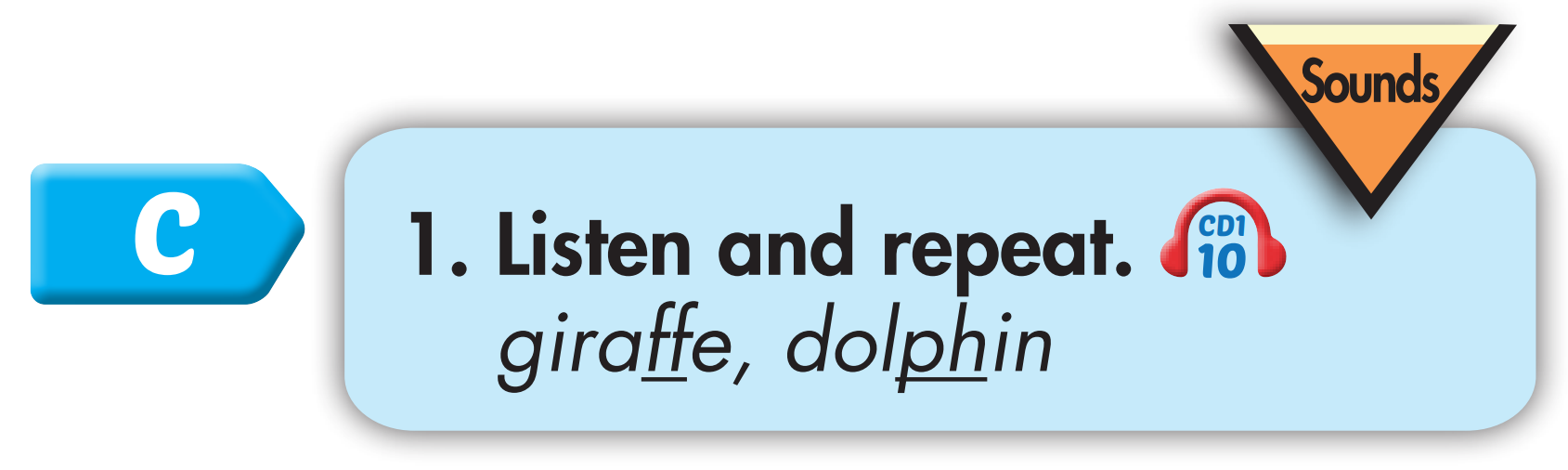 f   f   giraffe
f   f  dolphin
[Speaker Notes: Bấm vô CD-48 sẽ ra âm thanh]
Track 11
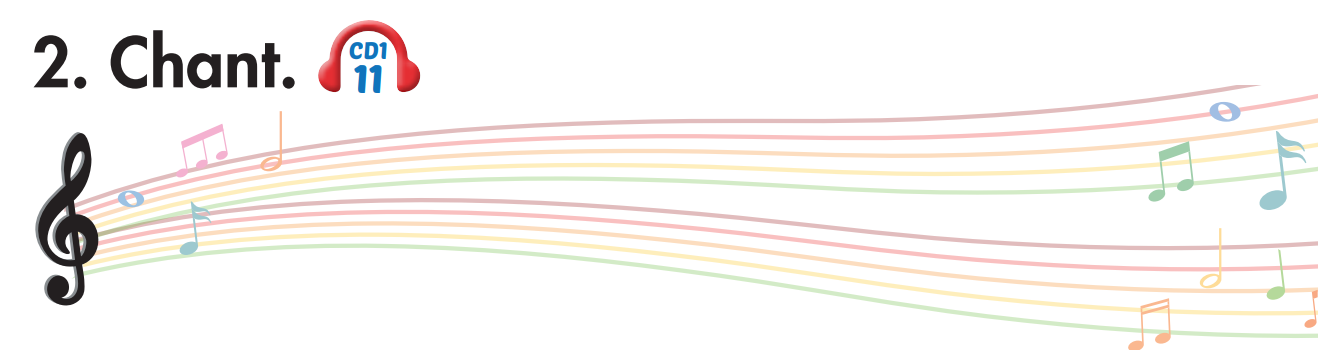 Who likes dolphins?
Who likes dolphins?
We like dolphins!
We like dolphins!
Who likes giraffes?
Who likes giraffes?
We like giraffes!
We like giraffes!
We all love friendly animals.
We all love friendly animals.
Click on the music note to hear the sound.
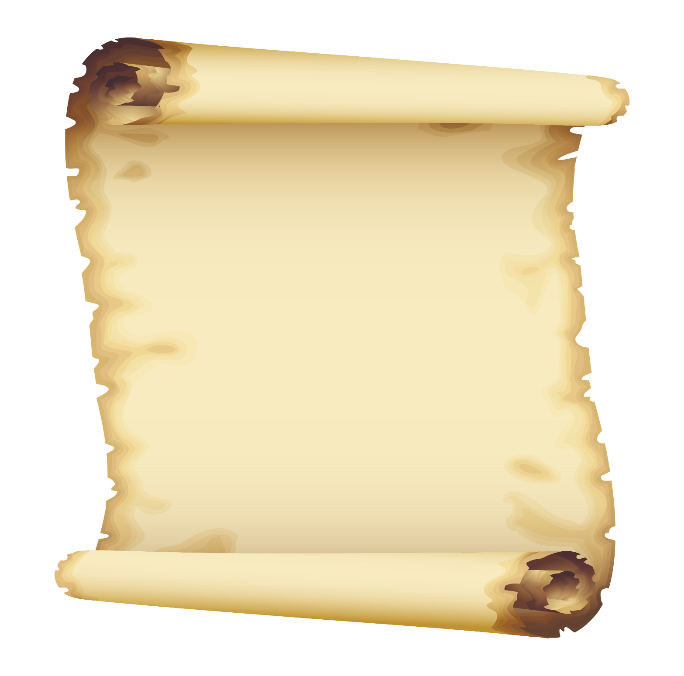 elephant
List the words with the same sound /f/. Practice saying them with a partner.
coffee
off
phone
photo
staff
alphabet
scoff
[Speaker Notes: Tìm từ tận cùng bằng ts đã học và tạo chant giống từ donuts]
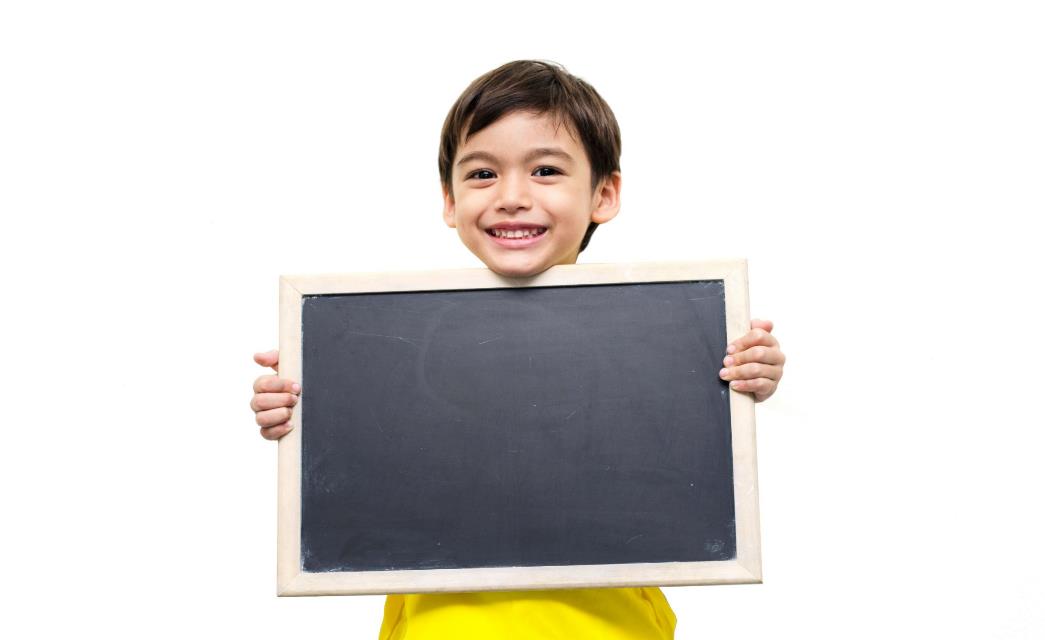 Listening
Look at the picture and answer.
Pre-Listening
Who can you see?
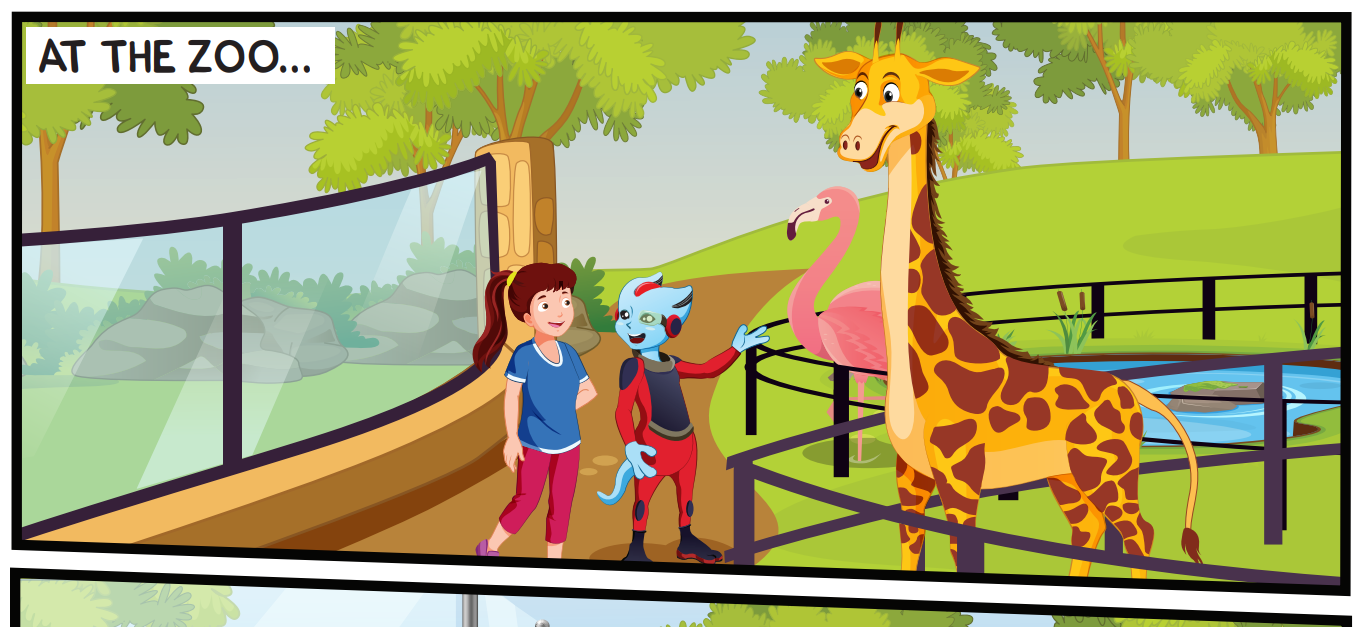 Alfie, Tom, and Lucy.
Look at the picture and answer.
Pre-Listening
What is Alfie doing?
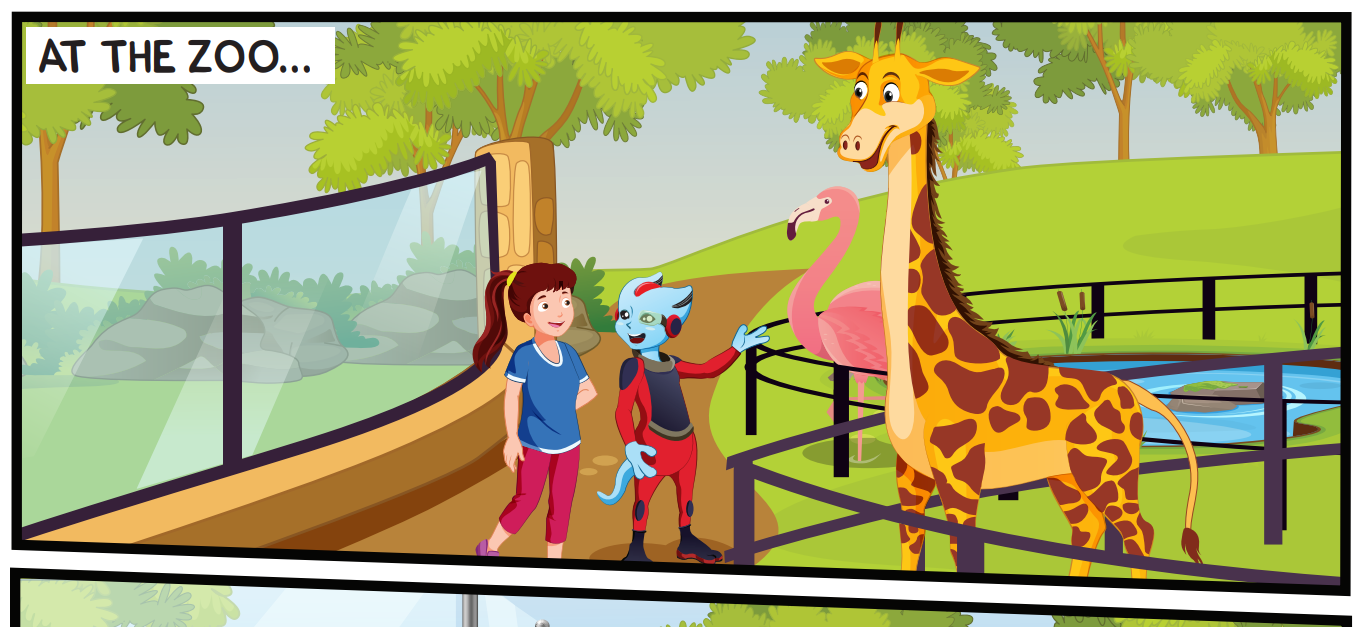 He is pointing at a giraffe.
Look at the picture and answer.
Pre-Listening
How many giraffes can you see?
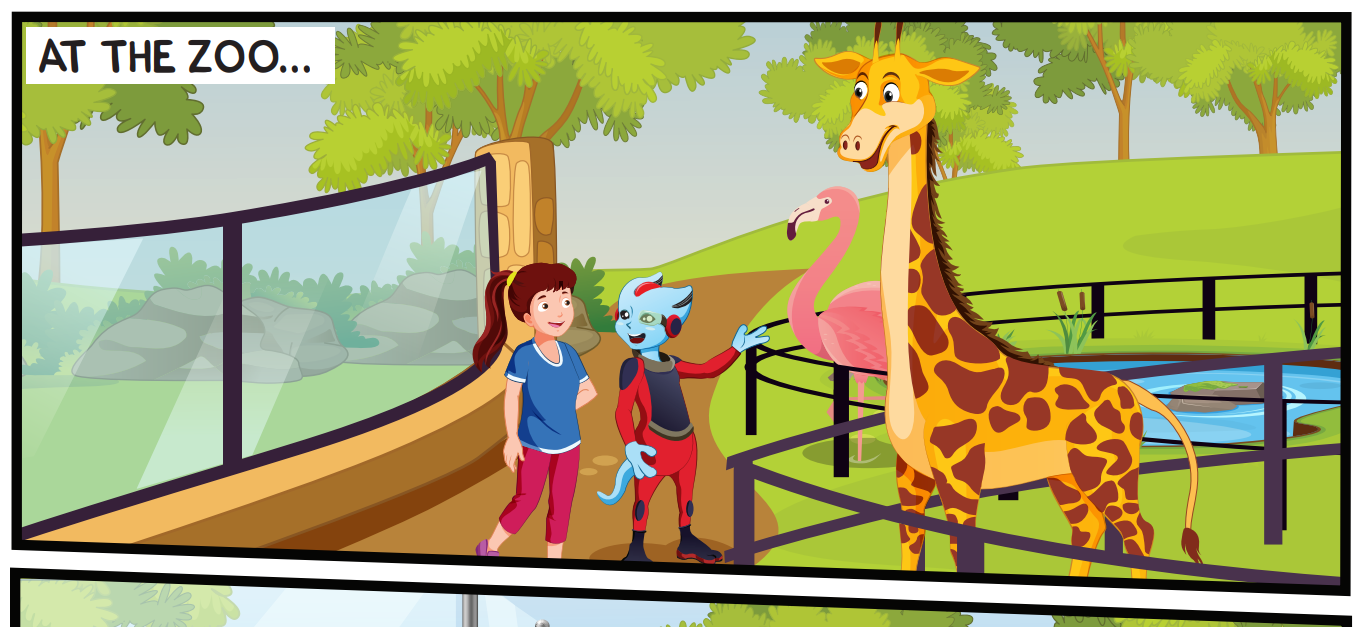 one giraffe.
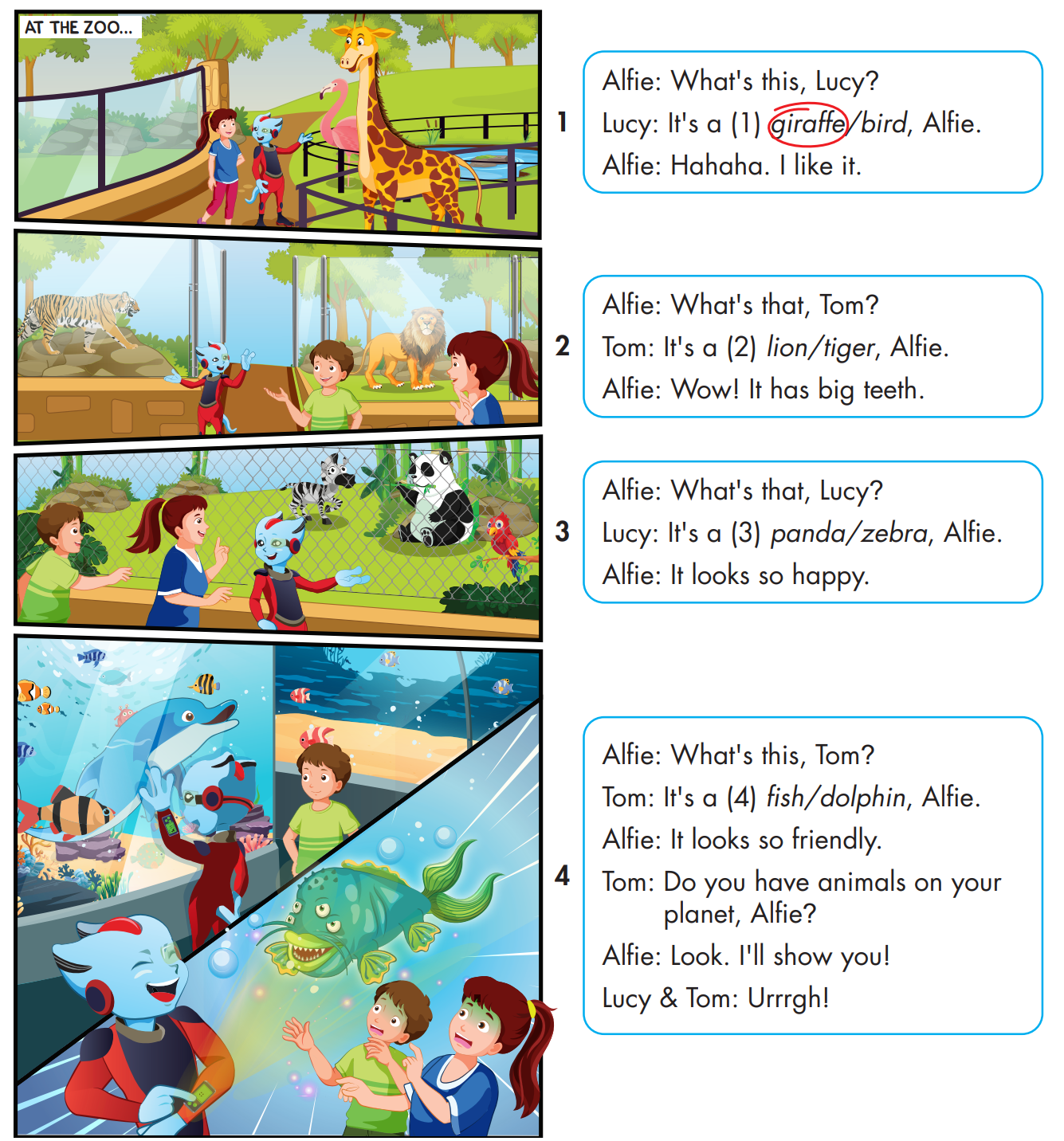 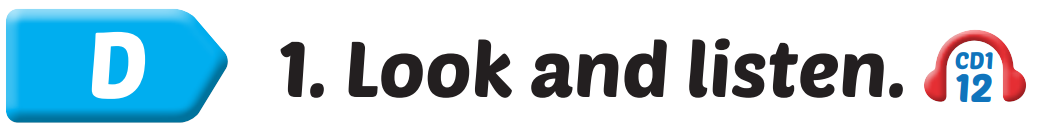 While-Listening
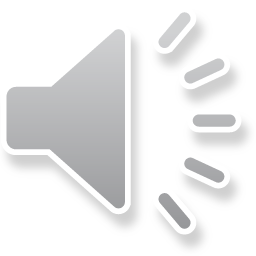 While-Listening
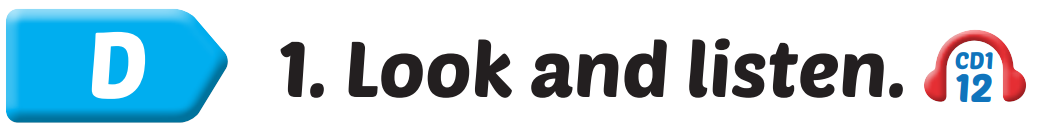 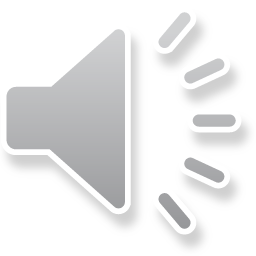 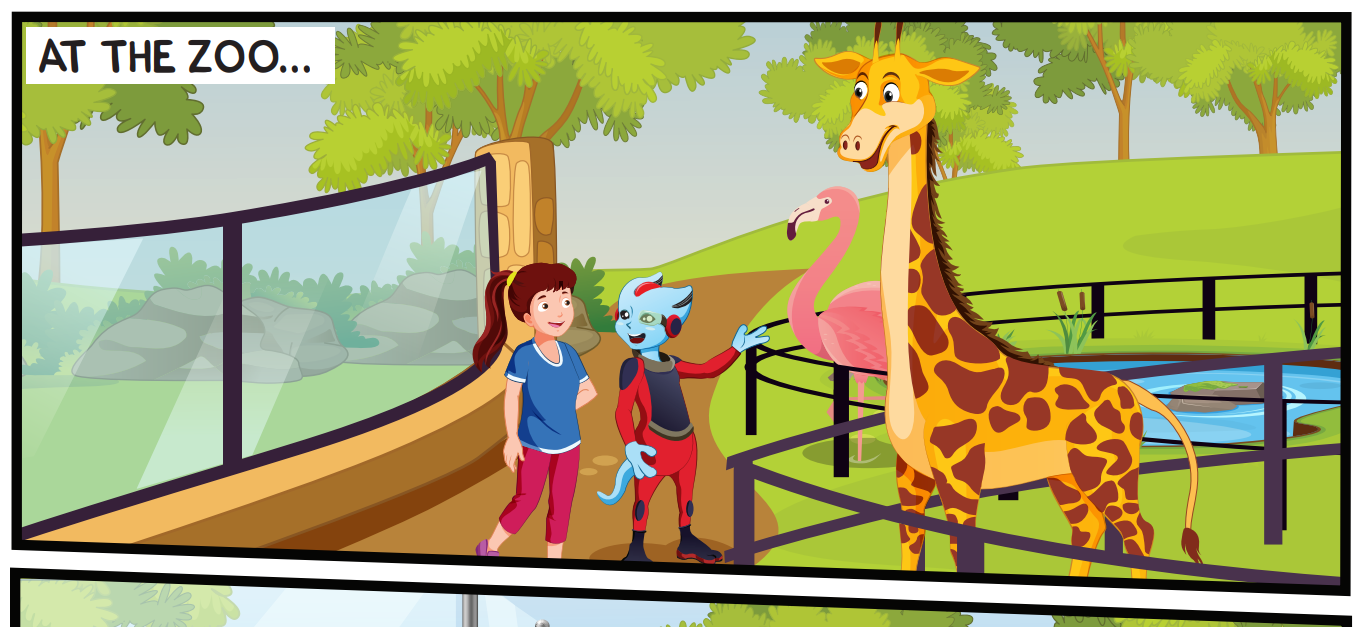 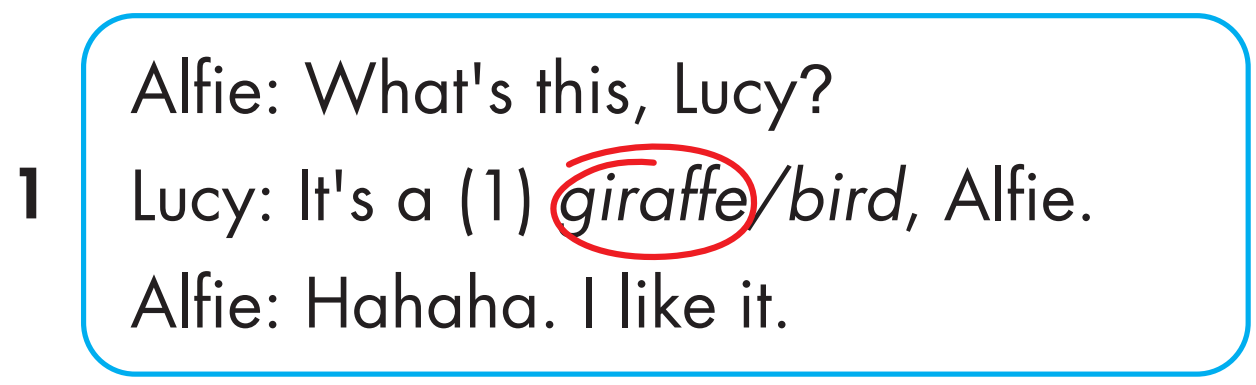 [Speaker Notes: Bấm vô chữ listen audio sẽ bật, muốn tắt bấm vô audio lần nữa]
While-Listening
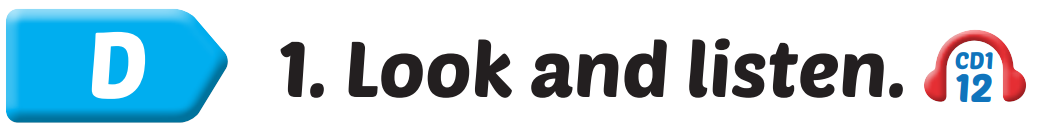 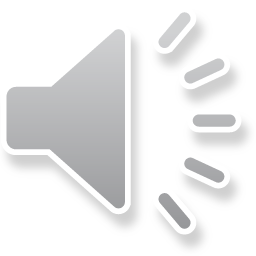 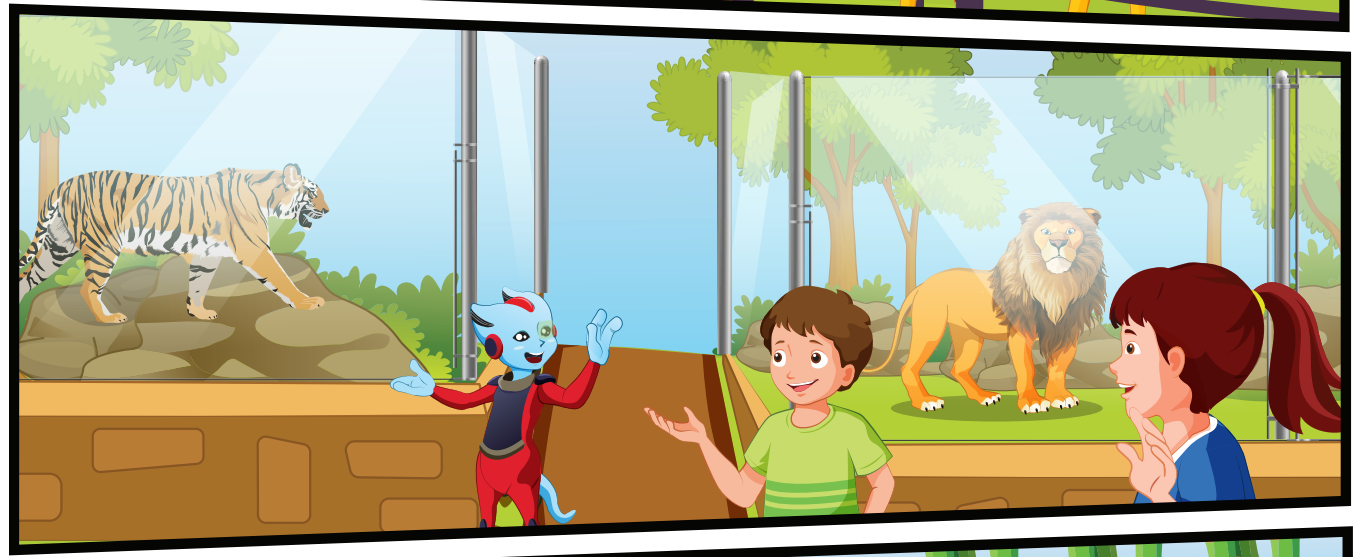 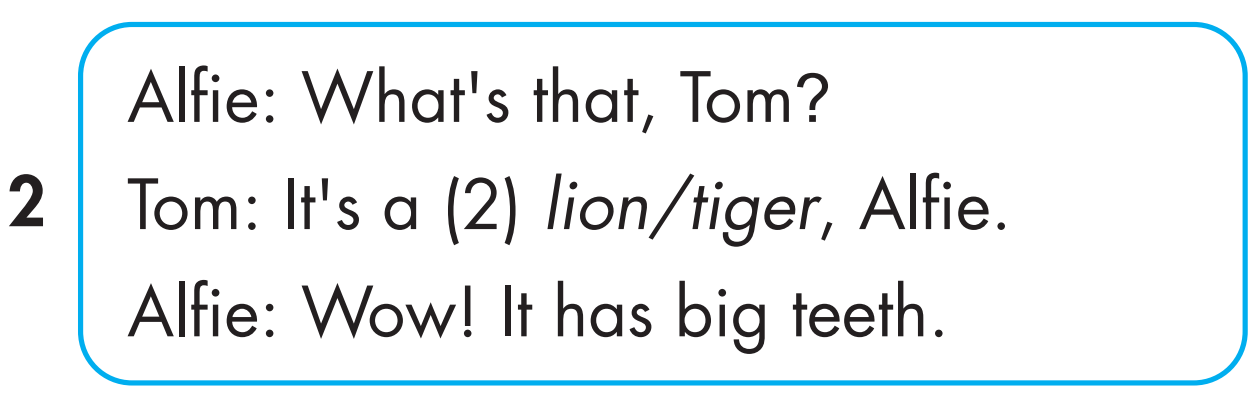 While-Listening
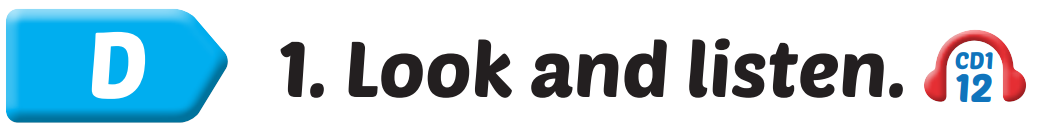 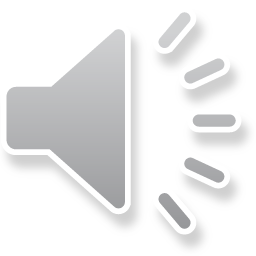 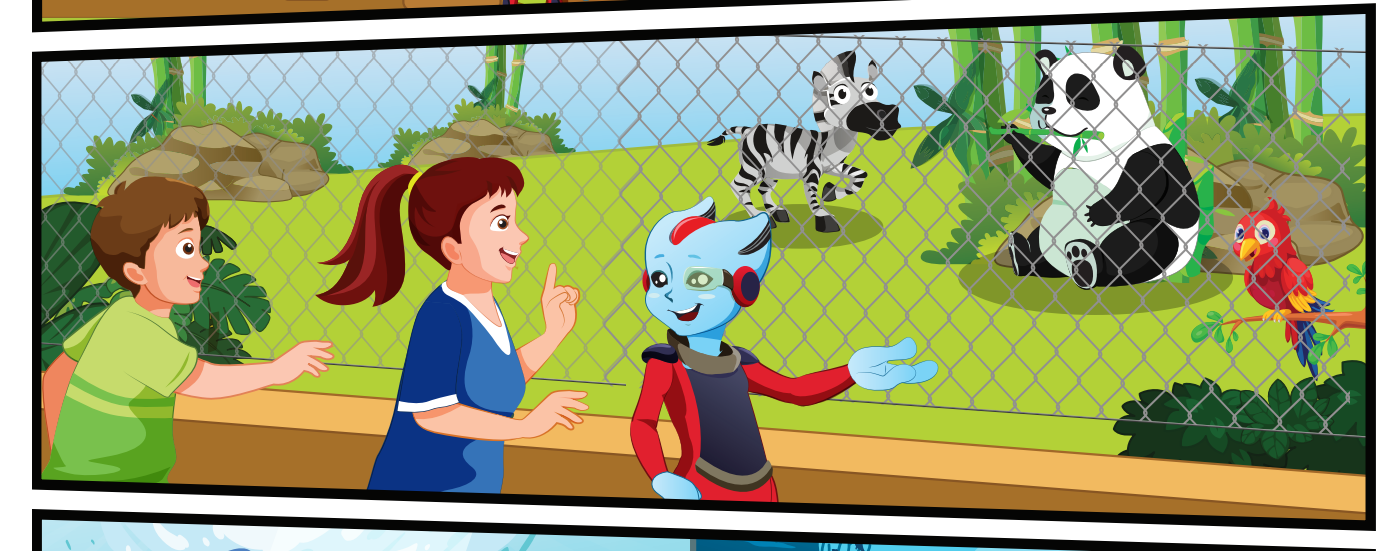 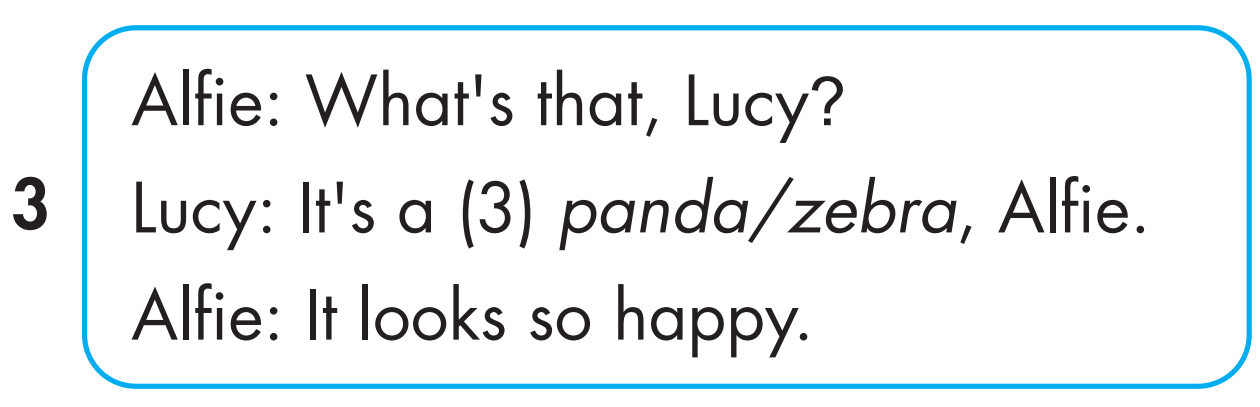 [Speaker Notes: Bấm vô chữ listen audio sẽ bật, muốn tắt bấm vô audio lần nữa]
While-Listening
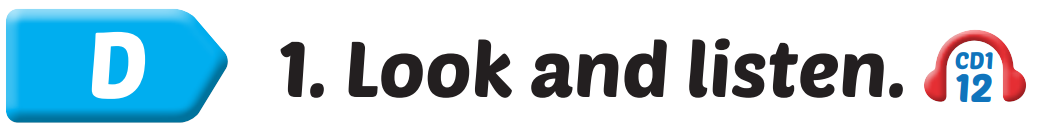 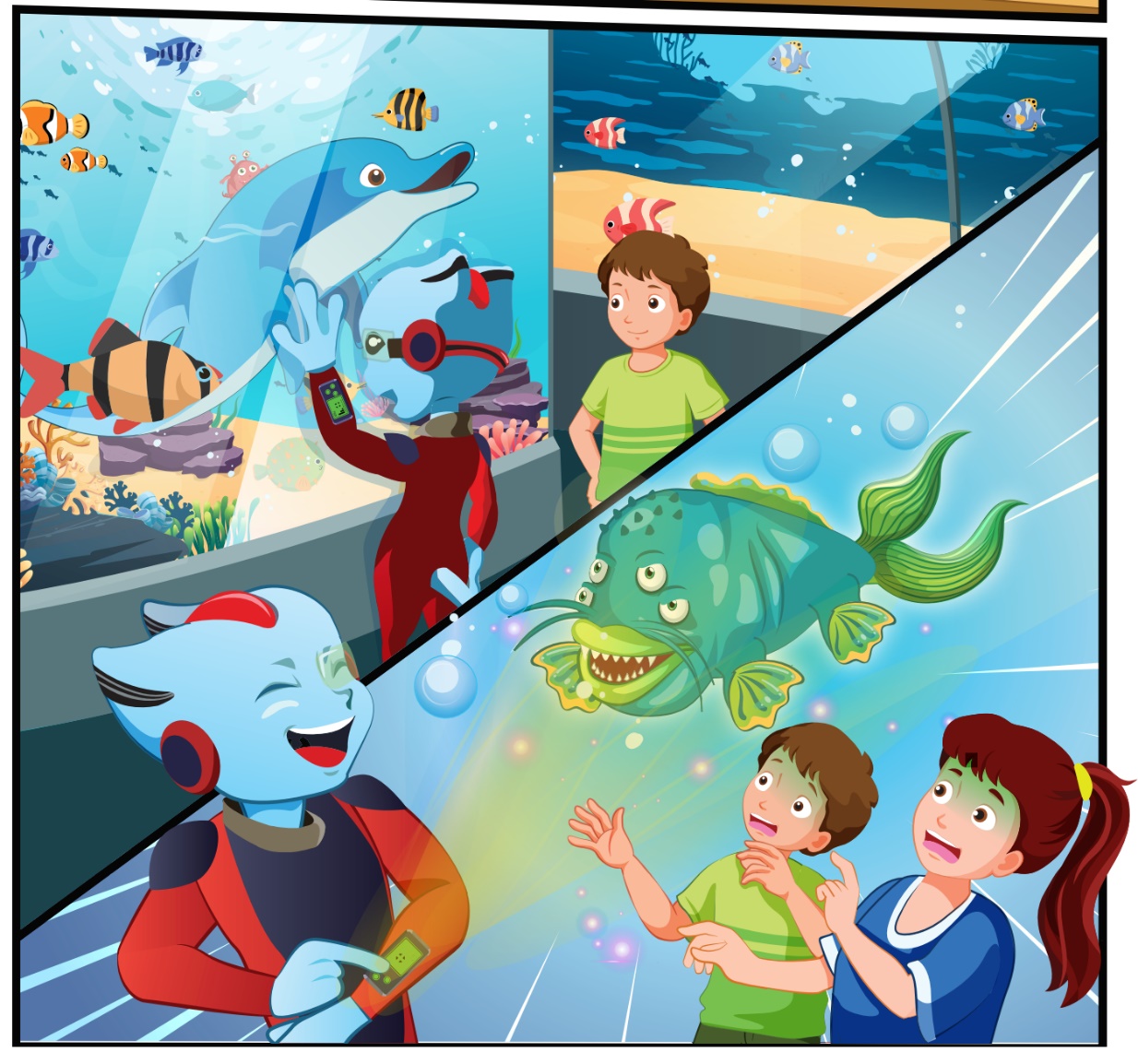 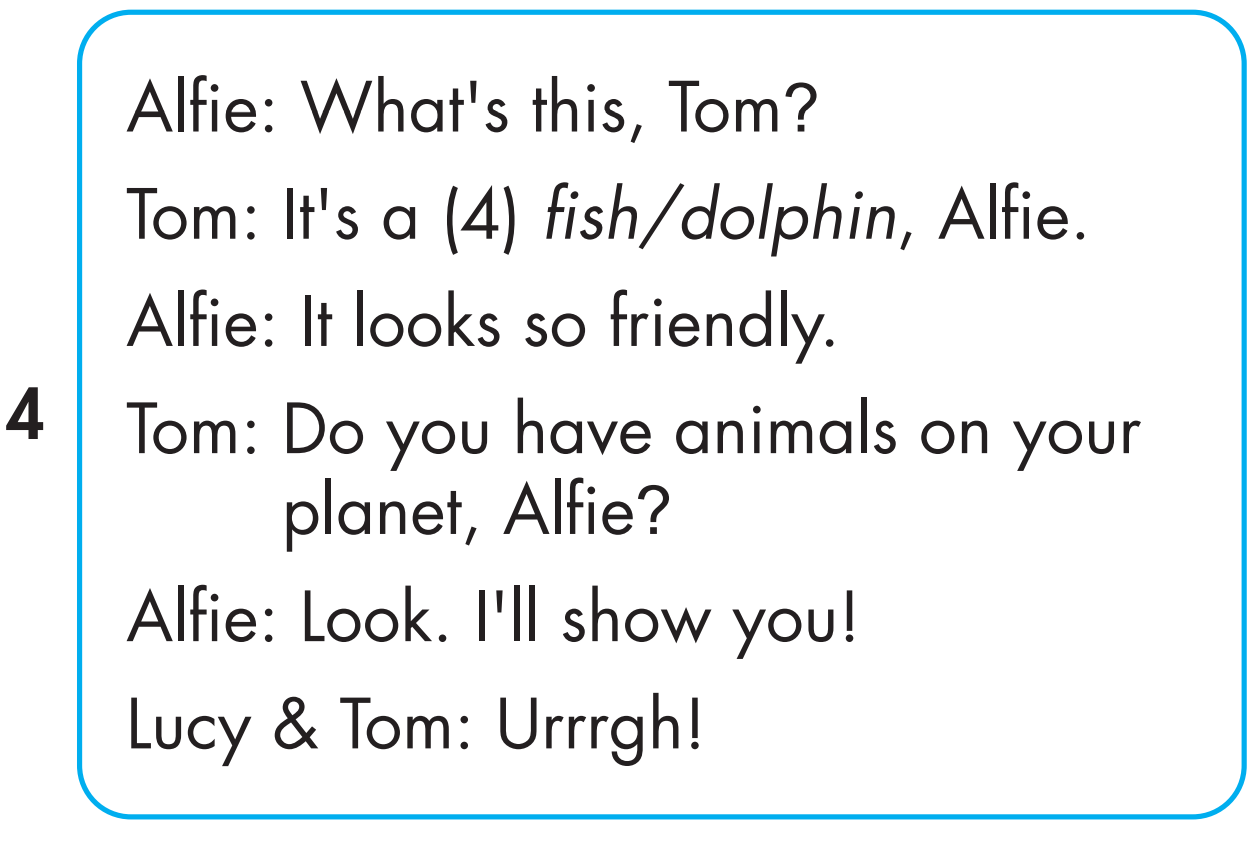 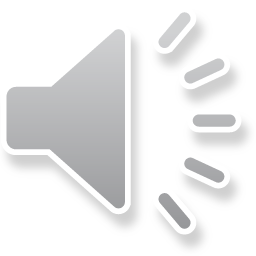 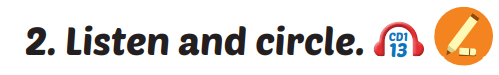 Click on 4 numbers to hear each sentence.
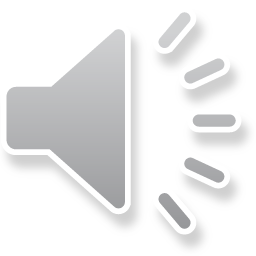 While-Listening
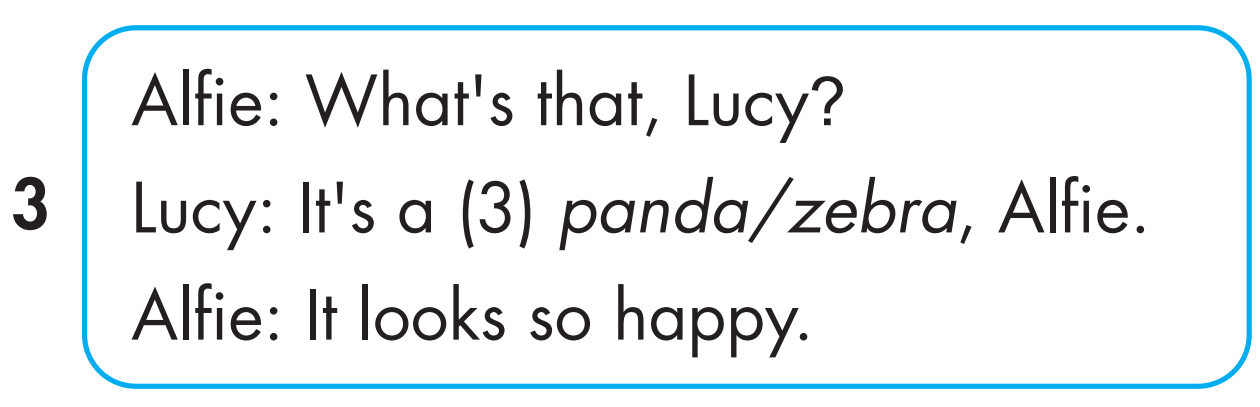 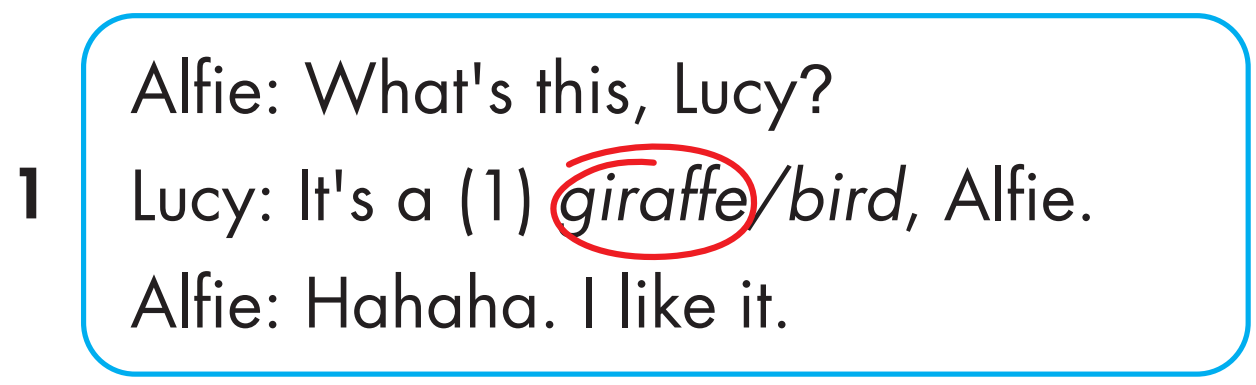 1
3
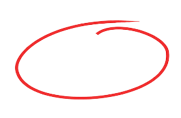 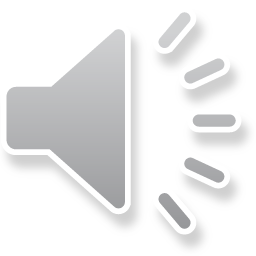 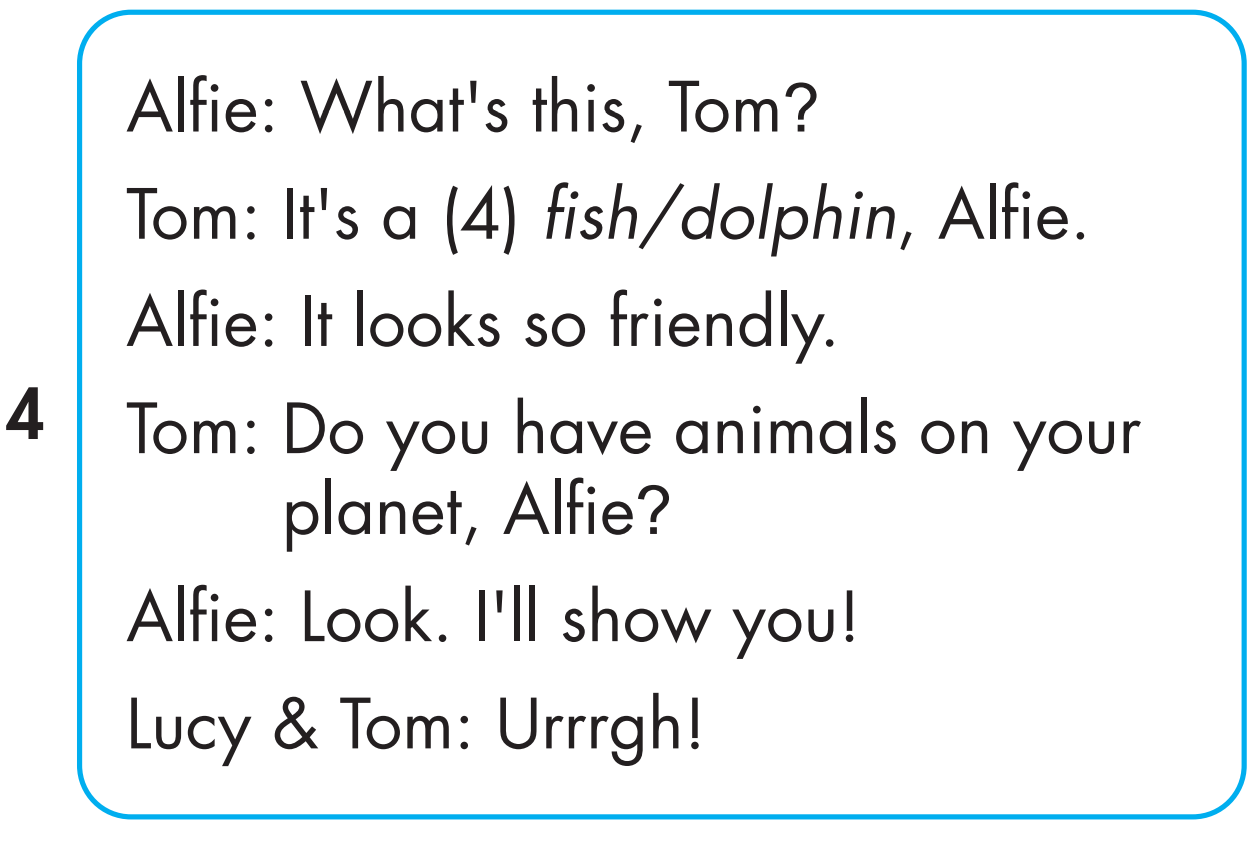 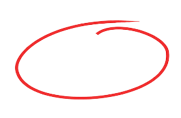 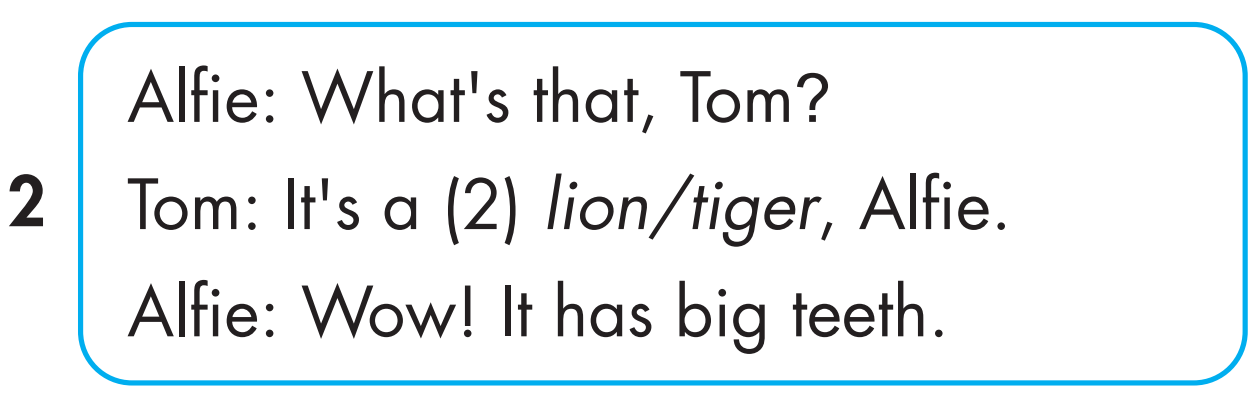 4
2
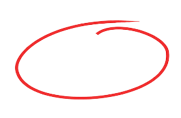 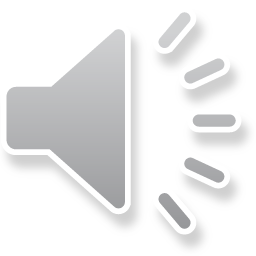 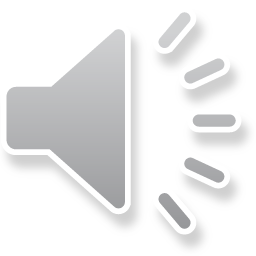 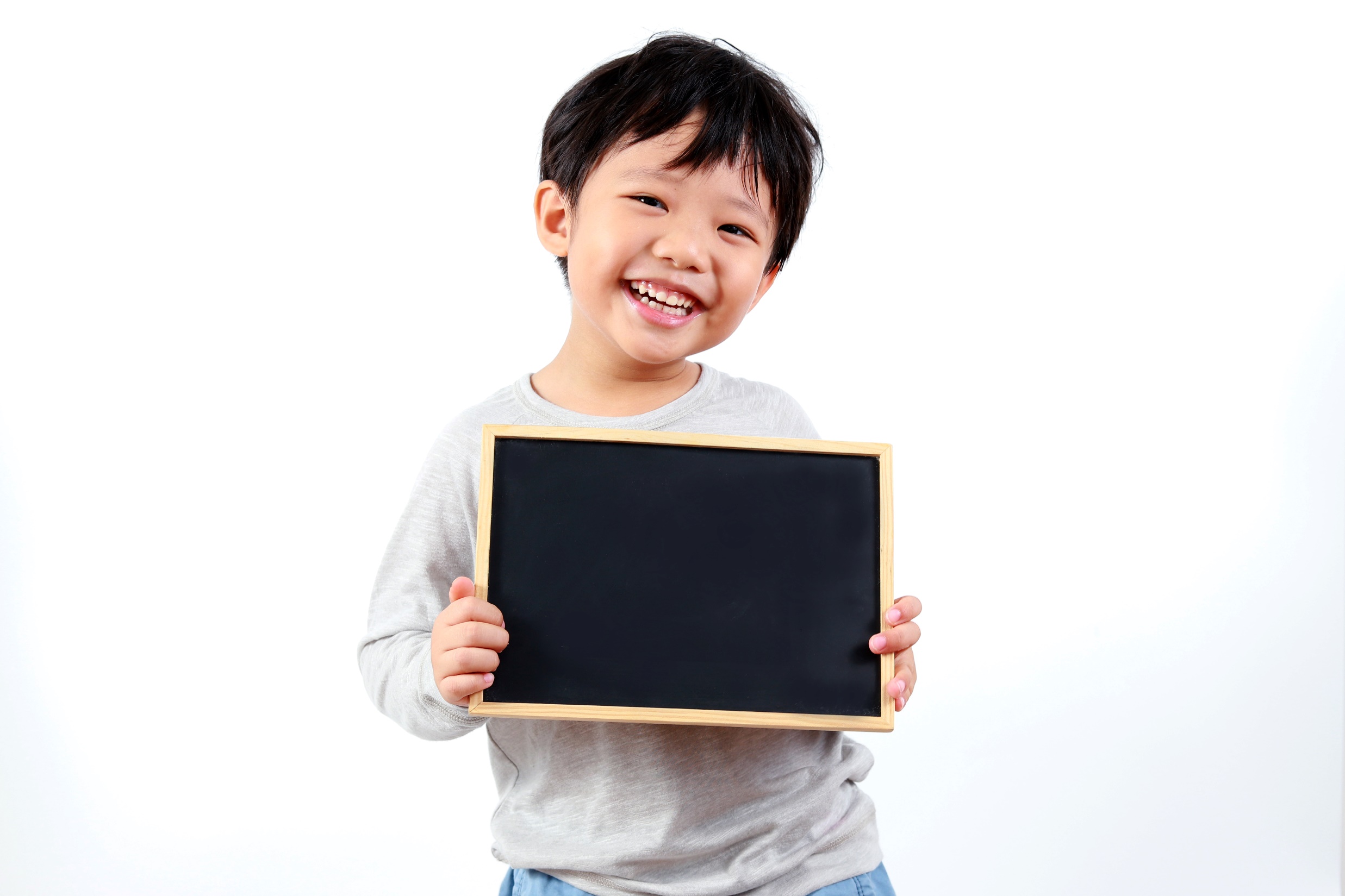 Early Production
Post-Listening
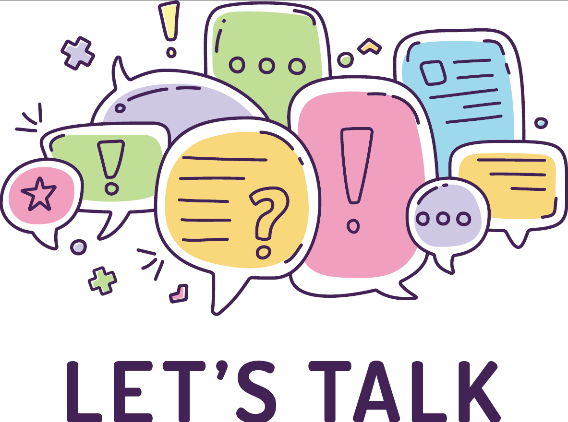 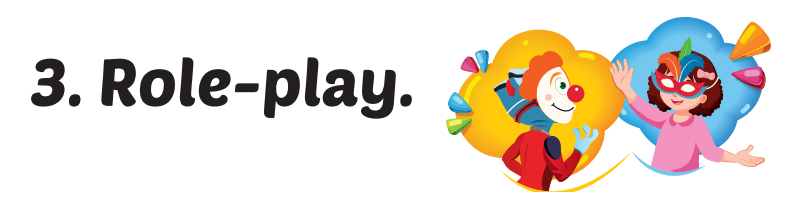 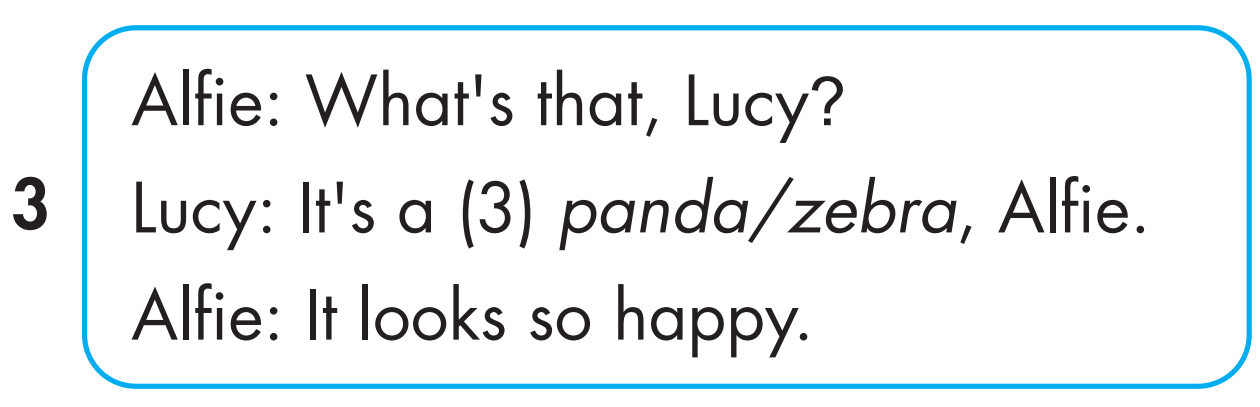 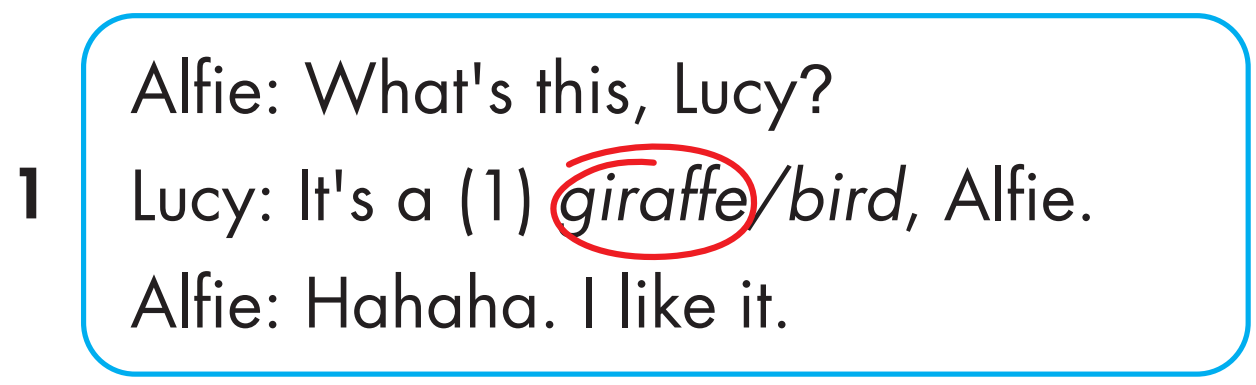 1
3
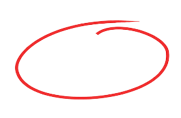 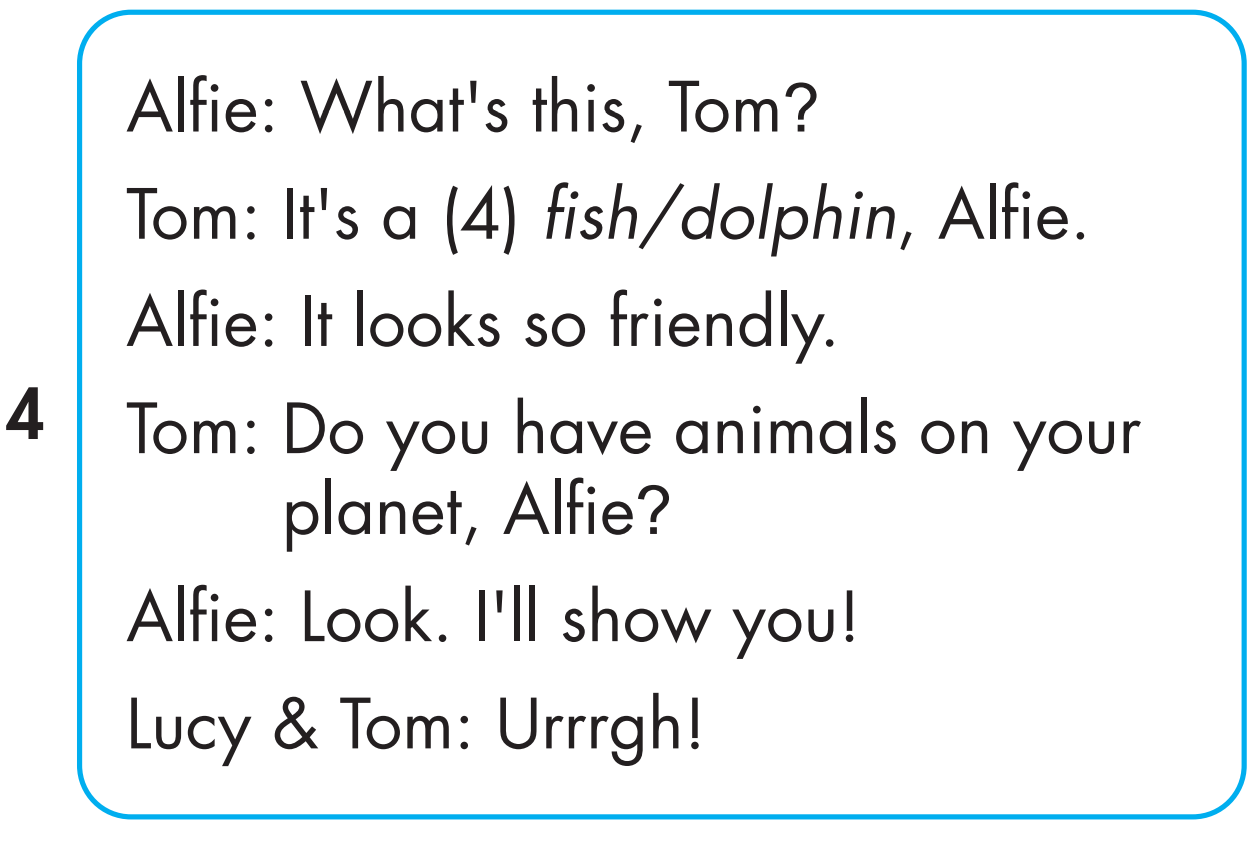 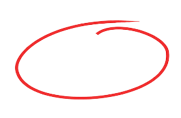 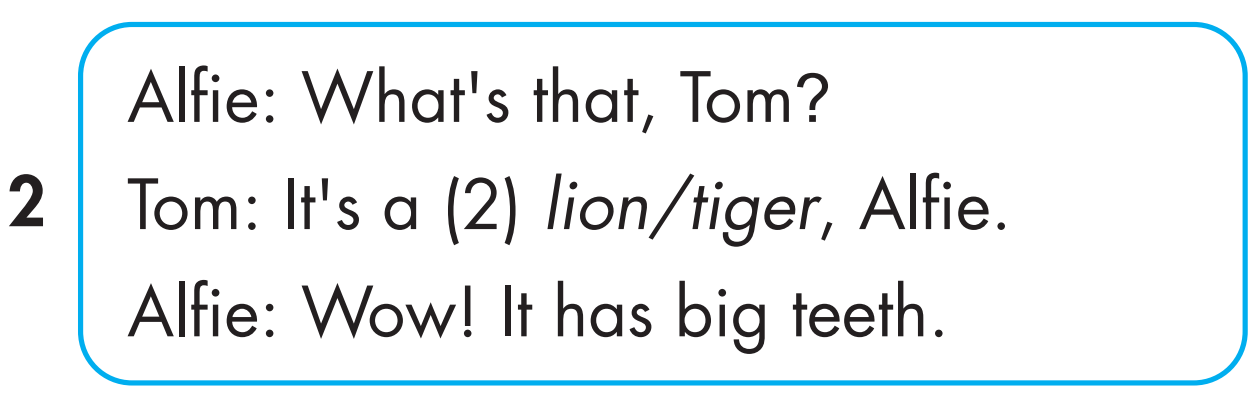 4
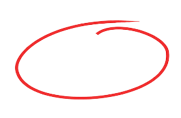 2
[Speaker Notes: Bấm vô chữ listen audio sẽ bật, muốn tắt bấm vô audio lần nữa]
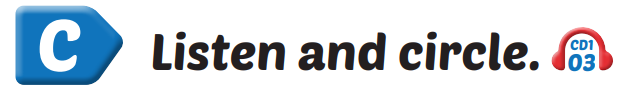 Extra Practice 
WB, P. 5
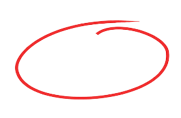 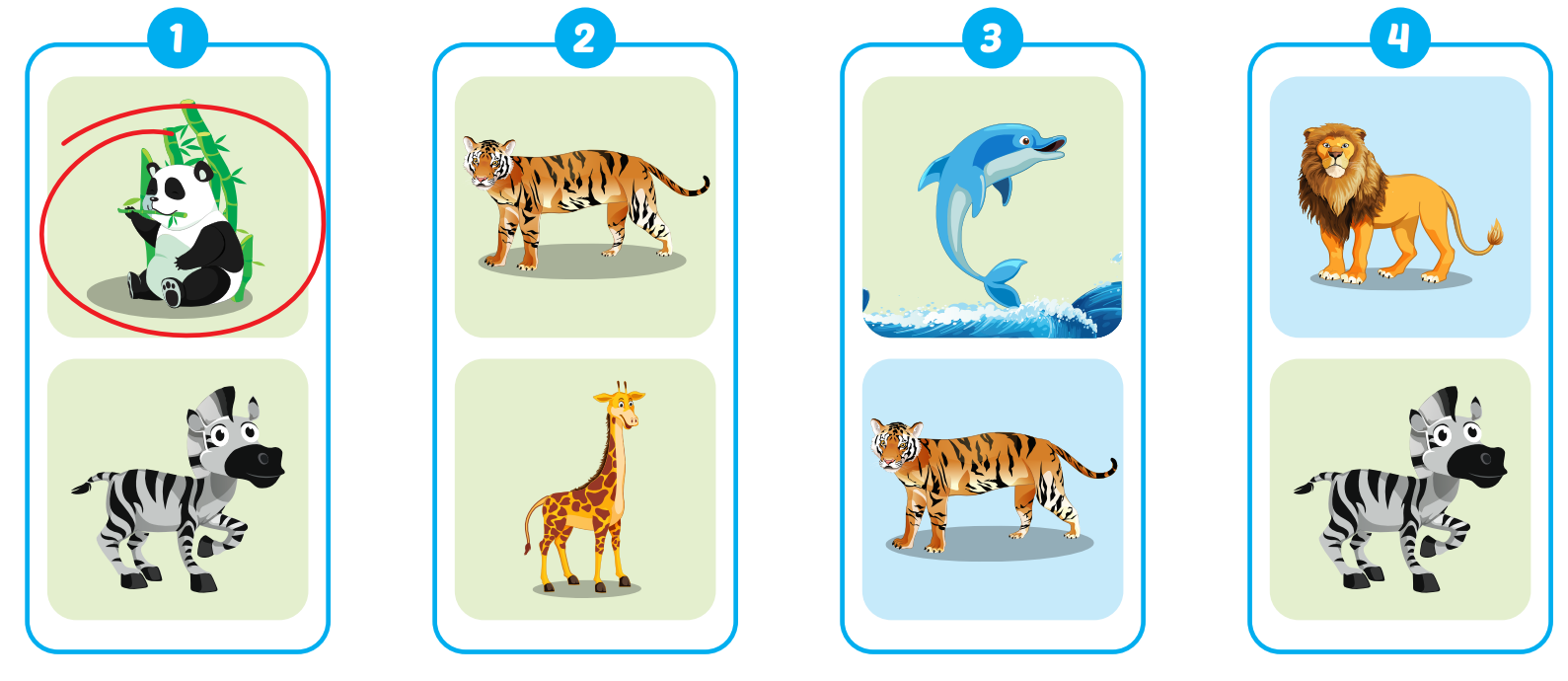 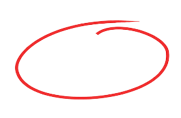 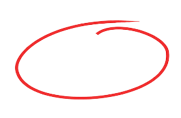 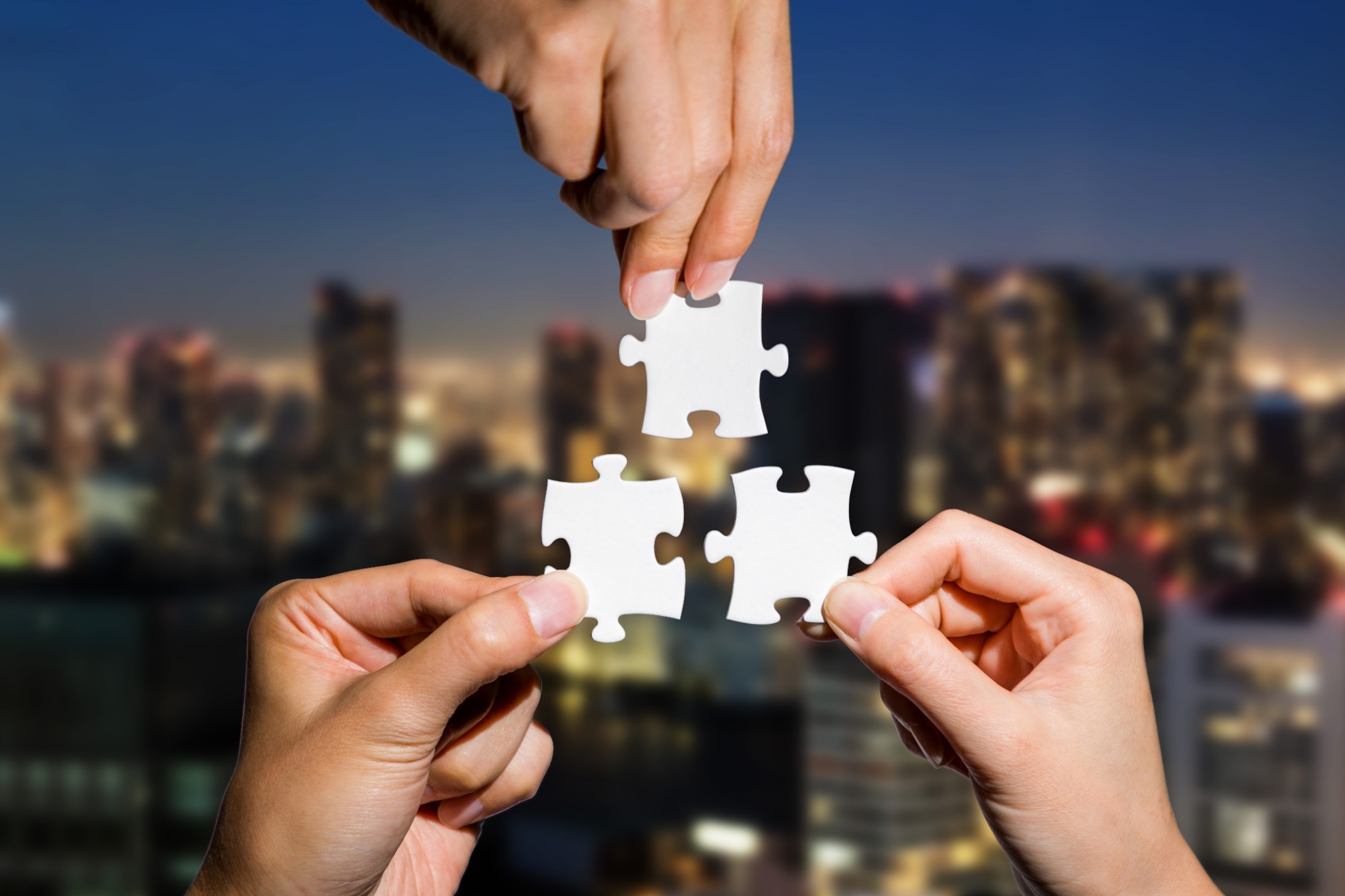 CONSOLIDATION
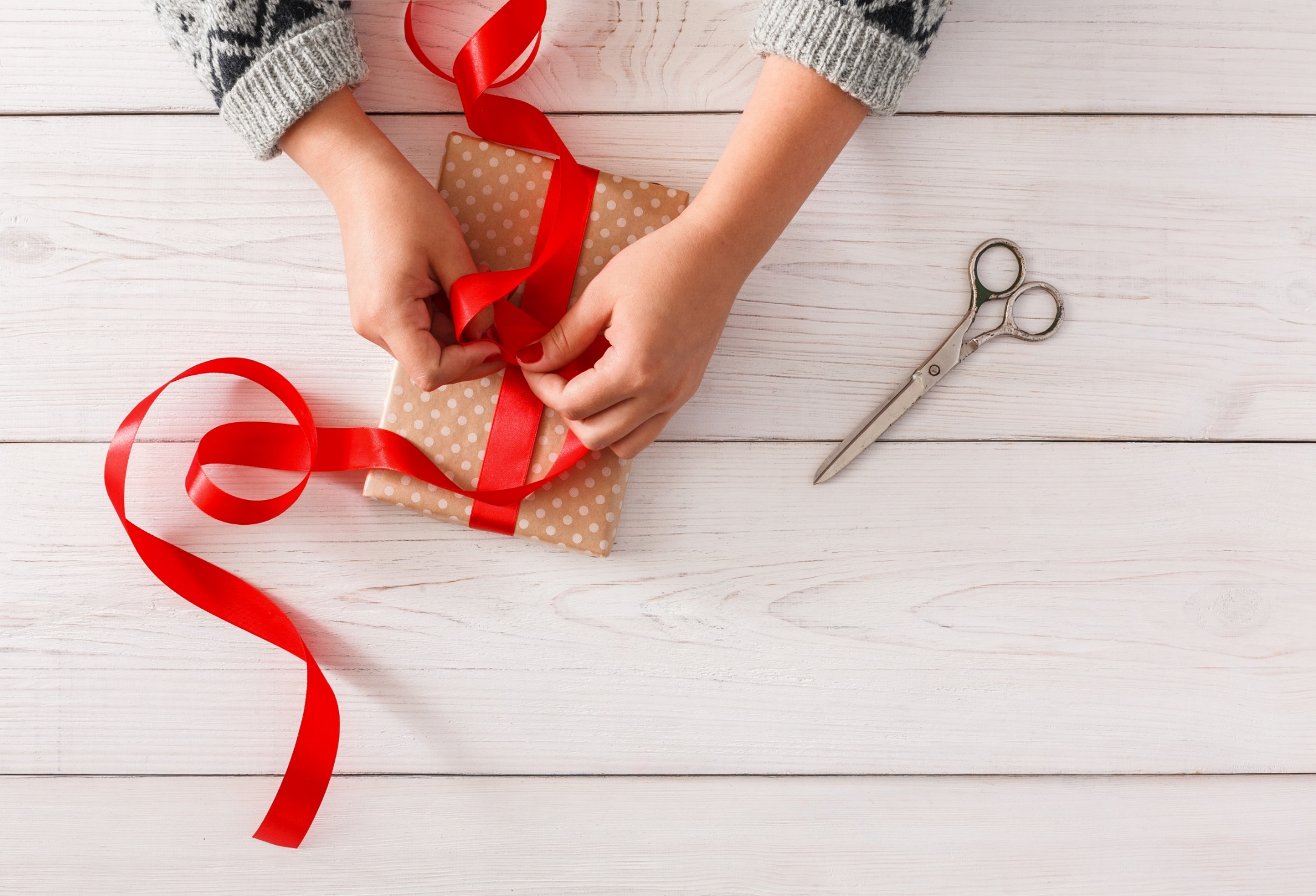 WRAP-UP
Today’s lesson
Vocabularies

panda, giraffe, lion, dolphin, tiger, zebra.
Structures/ Sentence patterns

What's this? - It's a panda. 
What's that? - It's a dolphin.
Phonics

Draw attention to the initial/f inal/medial /f/ sound. and practice the conversations.
Homework
Practice the vocabularies and structure; and make sentences using them. 
Do the exercises in Tiếng Anh 4 i-Learn Smart Start WB (page 5)
Do the exercises in Tiếng Anh 4 i-Learn Smart Start Notebook (page 7)
Prepare the next lesson (page 11 SB)
Play the consolidation games in Tiếng Anh 4 i-Learn Smart Start DHA App on www.eduhome.com.vn
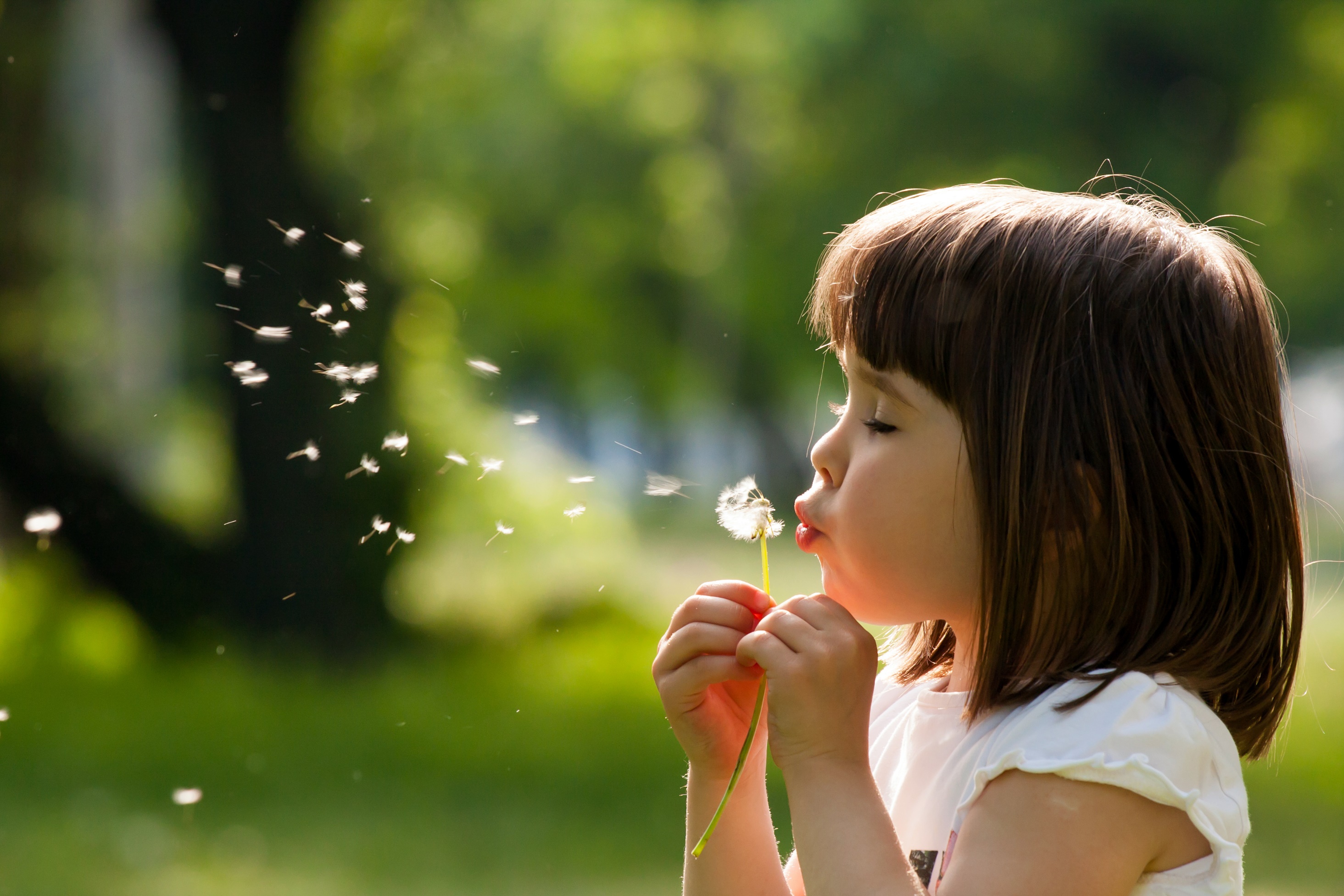 Enjoy your day!